Лекція 1в Нуклеїнові кислоти як носії і гаранти реалізації генетичної інформації
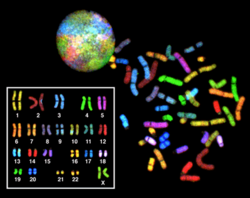 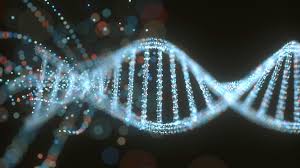 РНК – реалізація генетичної інформації
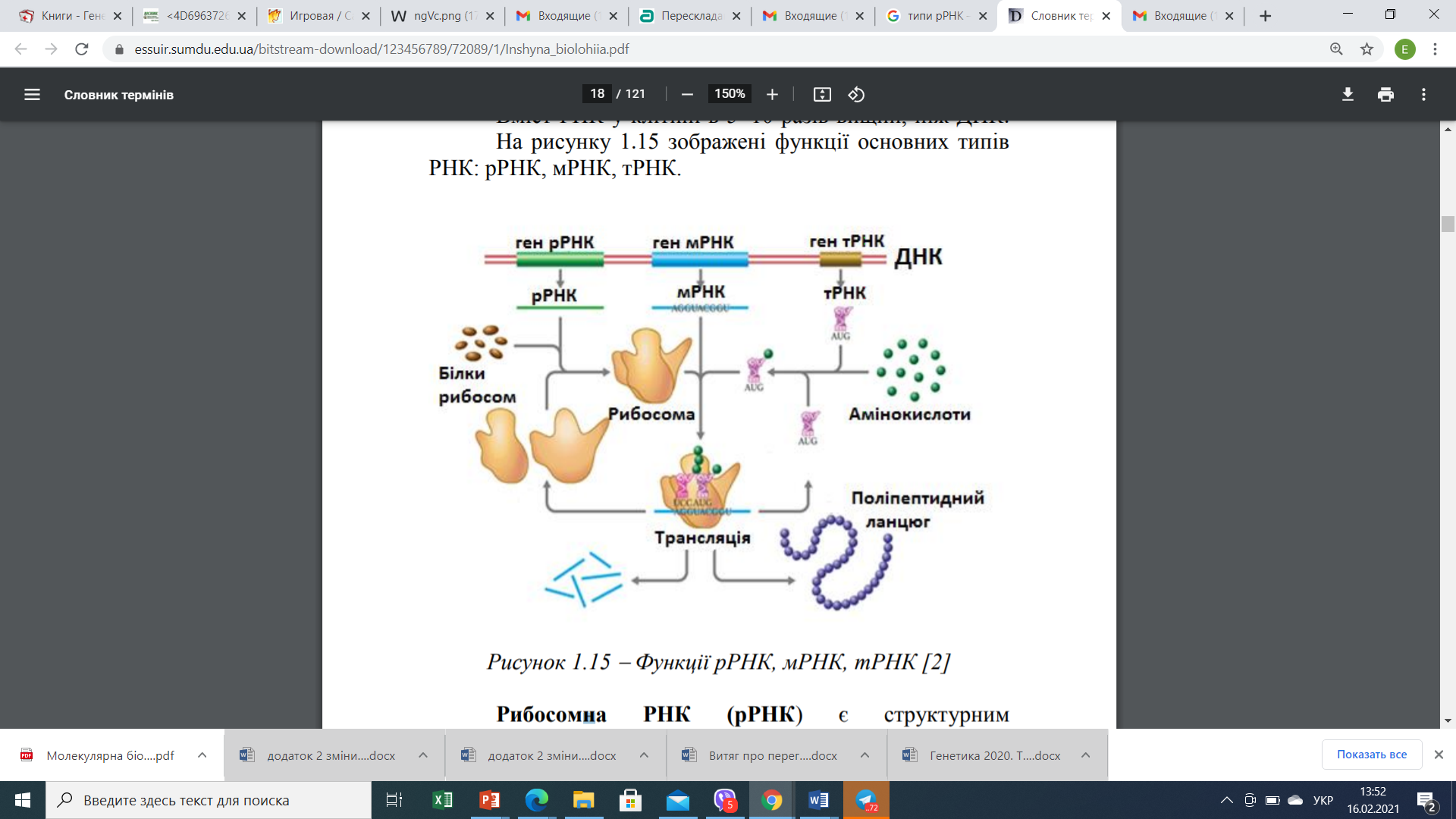 рРНК
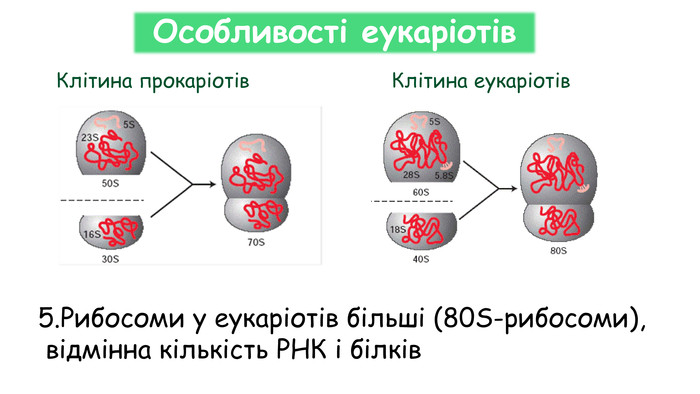 В клітині 1000-5000 рибосом
Рибосомна РНК (рРНК) є структурним компонентом рибосом – органел, що здійснюють біосинтез білків (рис. 1.16). Вміст рРНК становить 85 % від загальної РНК в клітині. Залежно від величини коефіцієнта седиментації (S) у прокаріотів розрізняють 3 типи рРНК: 23S, 16S і 5S рРНК, в еукаріотів – 4 типи: 28S, 18S, 5,8S та 5S рРНК.
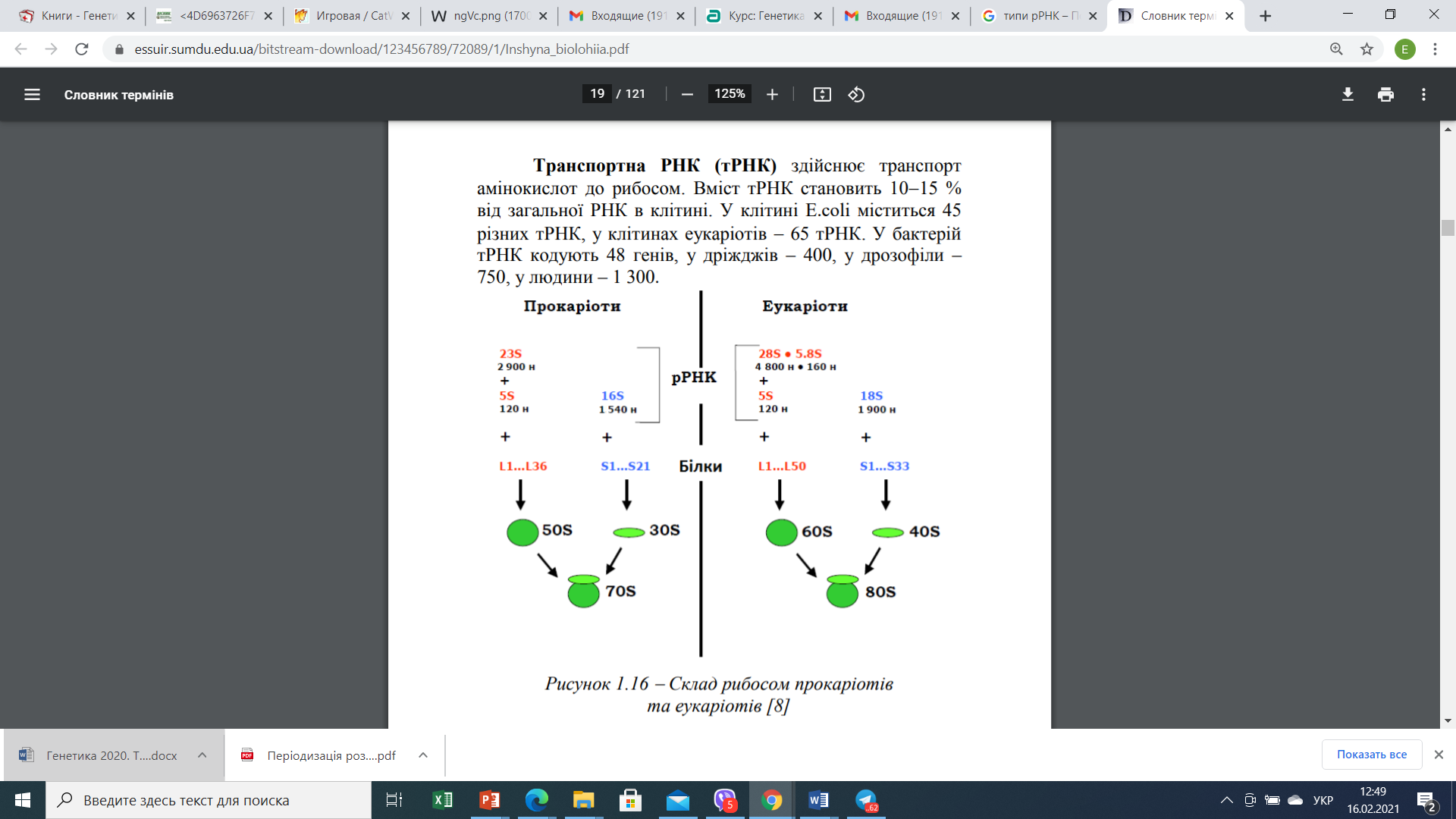 У людини гени ,  що кодують рРНК , організовани в групи тандемних в районі ядерцевого організатора на коротком плечі 13 , 14 , 15 , 21 и 22‐й хромосом.
Молекула РНК має 3 рівні структурної організації: первинну, вторинну і третинну структури. 
Первинна структура РНК – полінуклеотидний ланцюг, побудований із рибонуклеотидів, з’єднаних 3’, 5’-фосфодіефірними зв’язками.
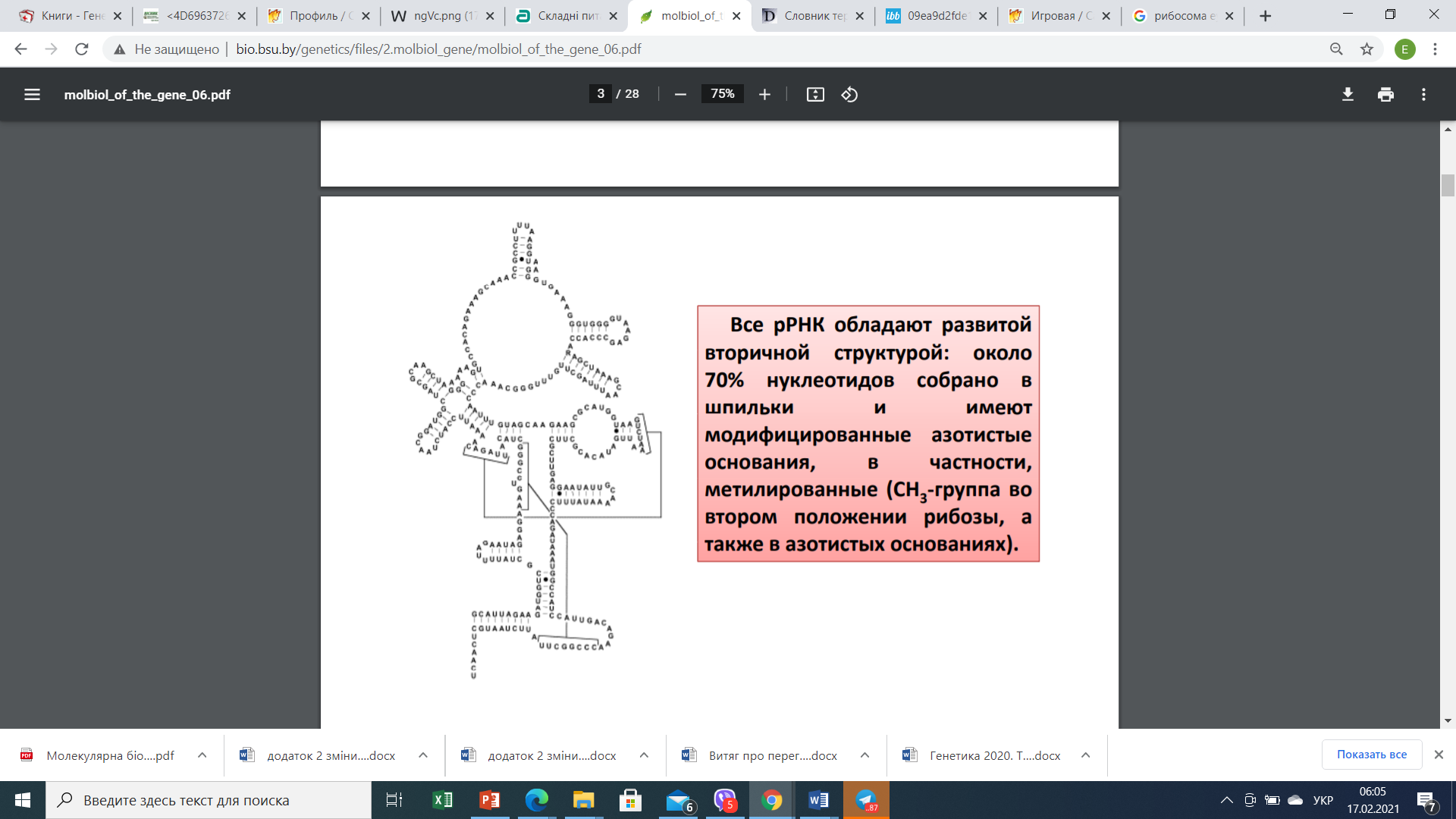 Вторинна структура РНК – просторова конфігурація полінуклеотидного ланцюга, що формується за рахунок утворення водневих хімічних зв’язків між комплементарними парами азотистих основ є А-У (2 водневі звязки) та Г-Ц (3 водневі зв’язки).
Всі рРНК мають вторинну структуру: близько 70% нуклеотидів зібрано в шпильки та мають  модифіковані азотисті основи (метильовані)
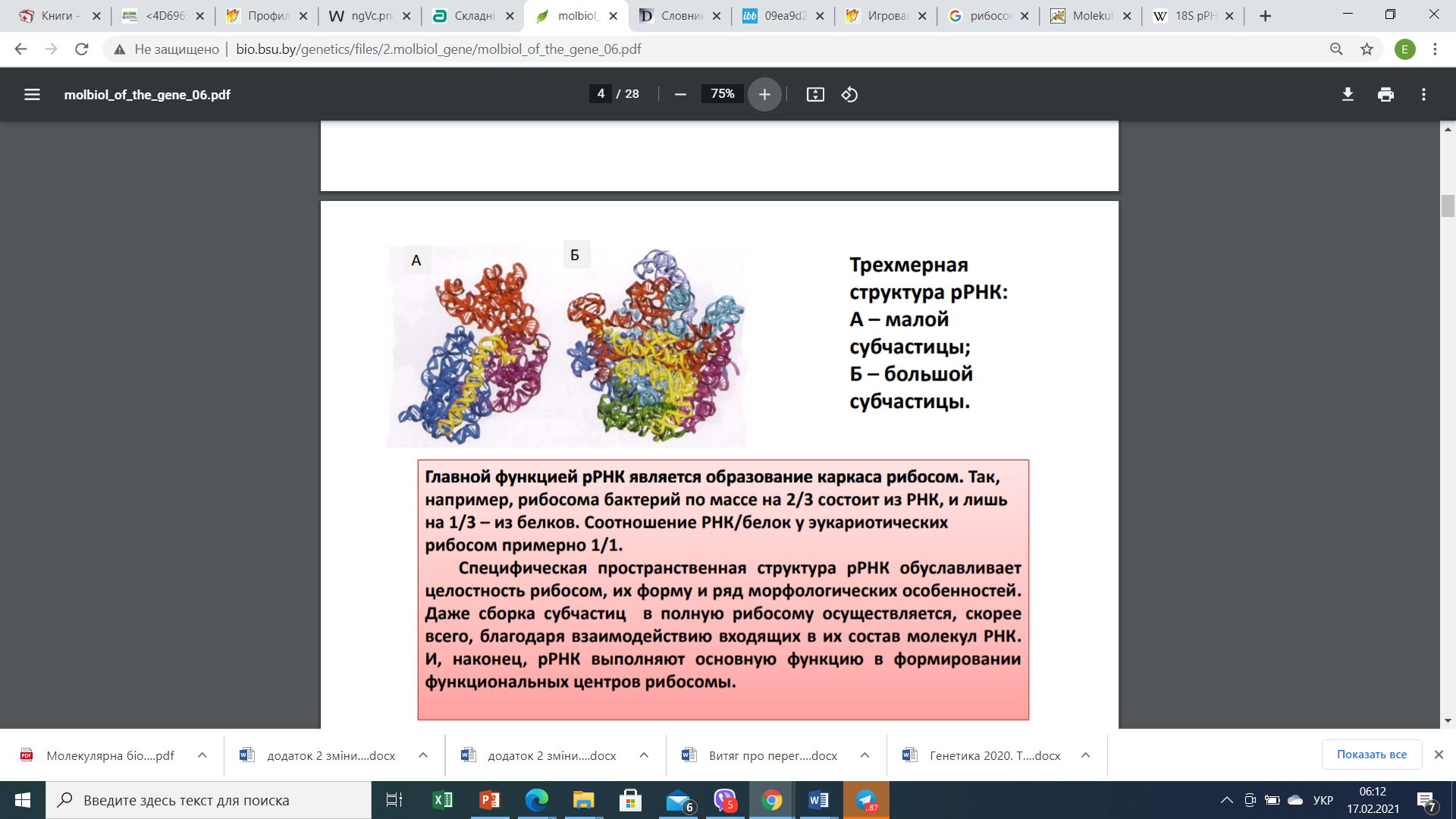 Третинна структура РНК – форма у просторі за рахунок закручування петель вторинної структури. Функція – створення каркасу рибосоми, до якого кріпляться білки
рРНК
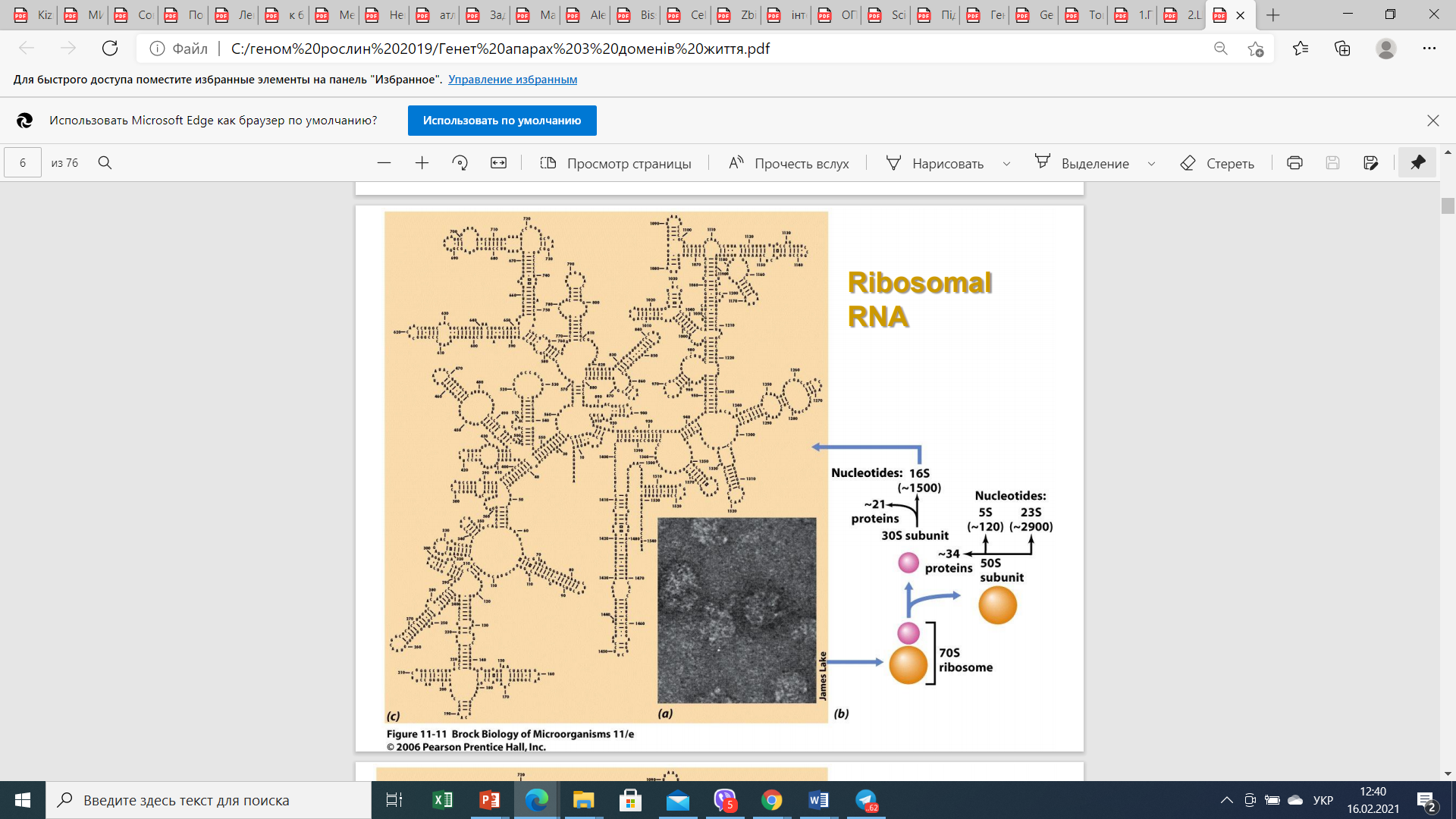 Найбільш широко у філогенетиці використовуються рРНК малих субодиниць рибосом (16S  у прокаріотів або 18 S-рРНК у еукаріотів (вперше Карл Вез (Woese), 1977 р.).
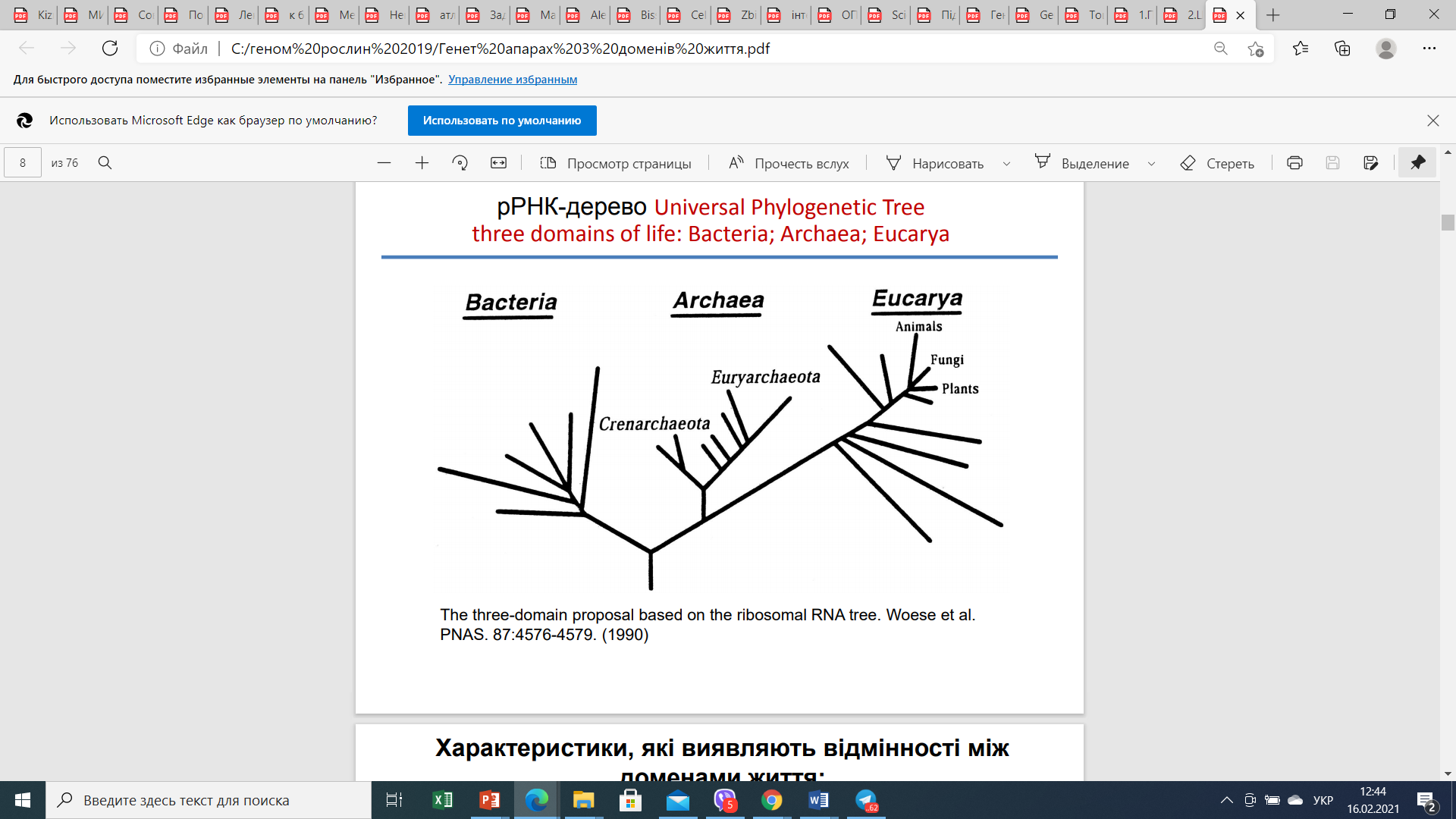 тРНК
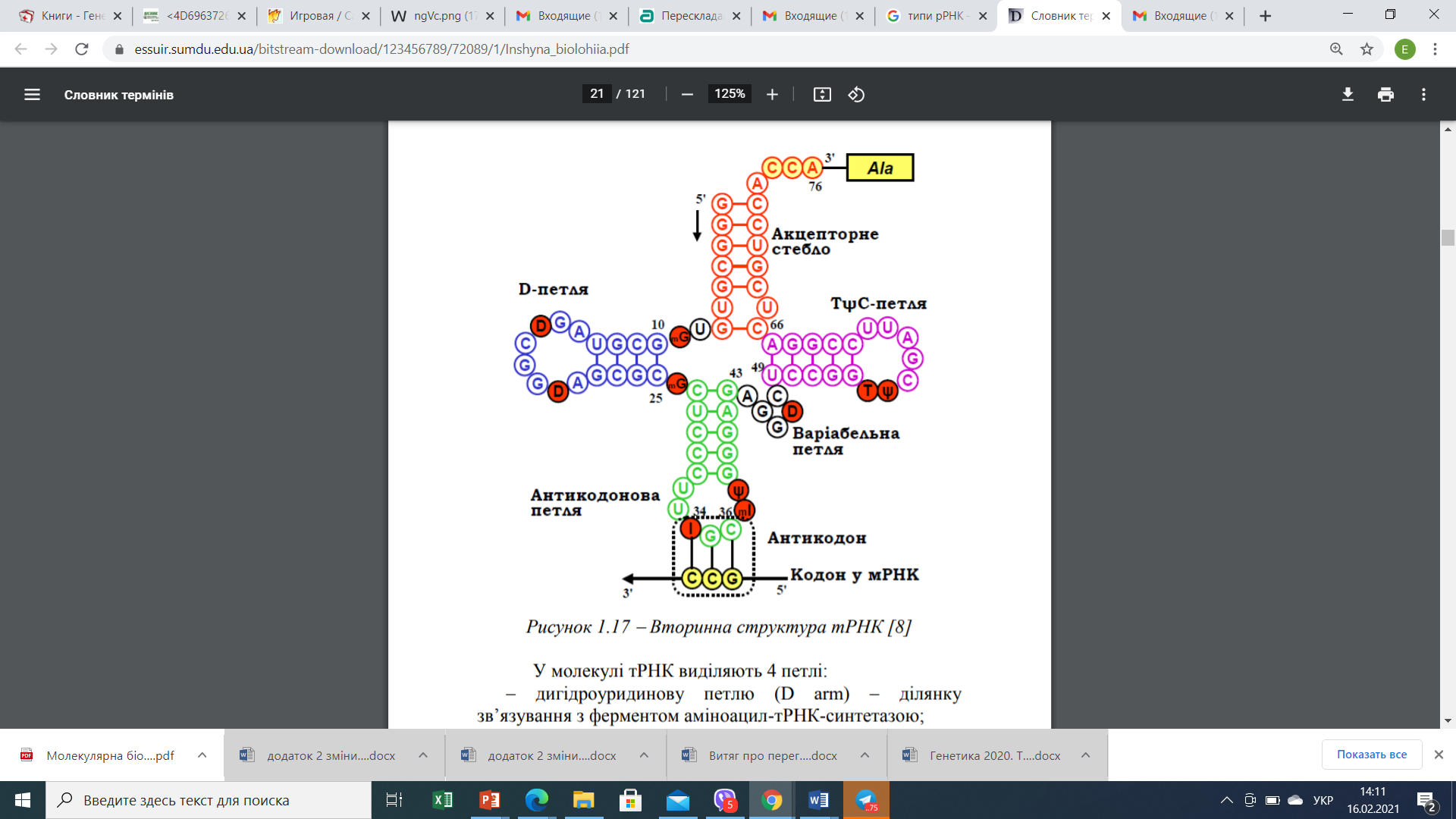 Транспортна РНК (тРНК) здійснює транспорт амінокислот до рибосом. Вміст тРНК становить 10-15 % від загальної РНК в клітині.

У клітині E.coli міститься 45 різних тРНК, у клітинах еукаріотів – більше 60  тРНК. 
У бактерій тРНК кодують 48 генів, у дріжджів – 400, у дрозофіли – 750, у людини – 1 300.
Вторинна структура тРНК має форму листка конюшини
тРНК
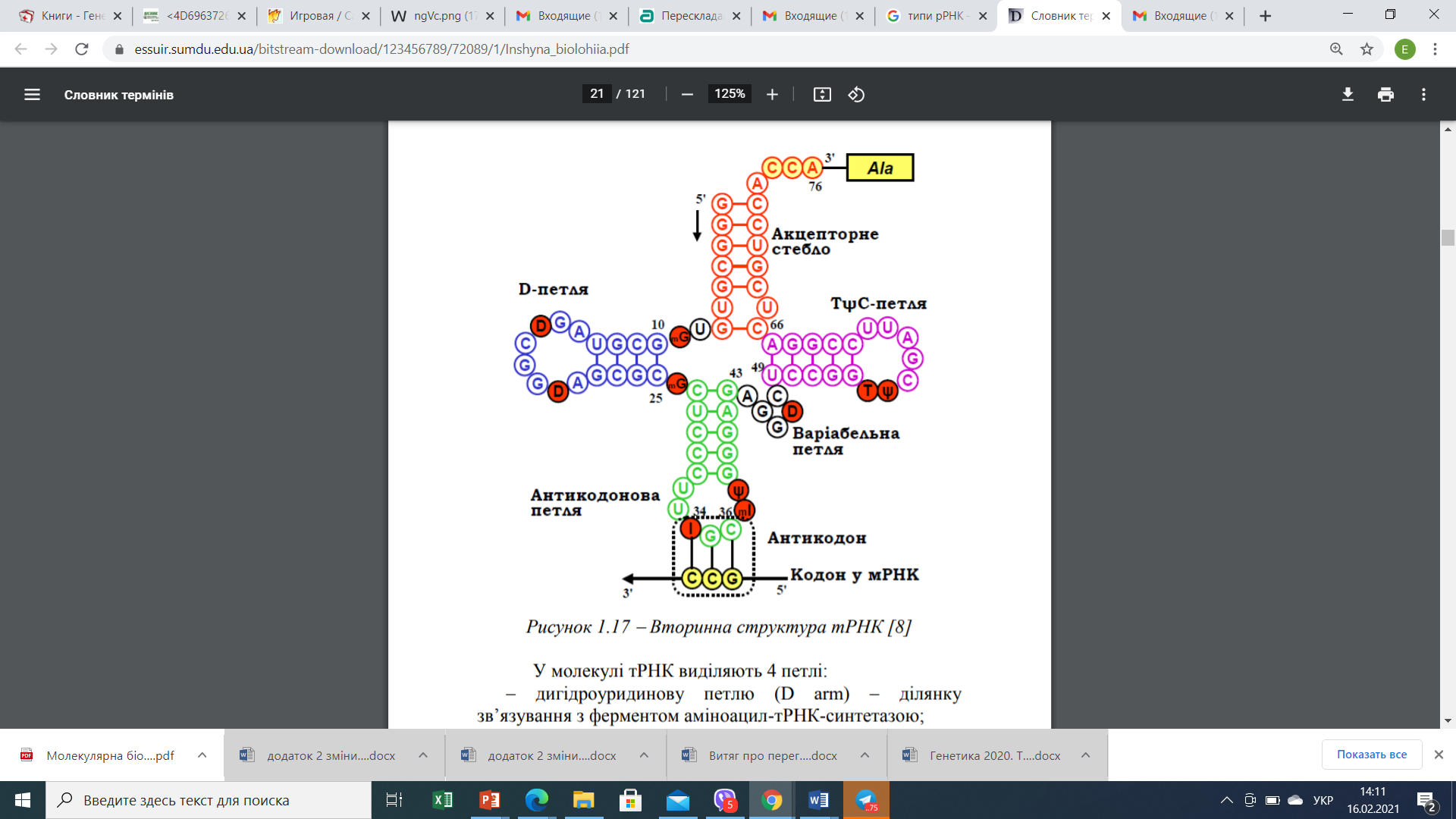 У молекулі тРНК виділяють 4 петлі:
 - дигідроуридинову петлю (D arm) -ділянку зв’язування з ферментом аміноацил-тРНК-синтетазою; 
антикодонову петлю, що містить антикодон – триплет нуклеотидів, за допомогою якого тРНК зв’язується з комплементарним кодоном мРНК; 
 варіабельну або додаткову петлю;
псевдоуридинову петлю (ТψС arm) – ділянку зв’язування з рибосомою; 
На 3’-кінці полінуклеотидного ланцюга тРНК розміщена специфічна послідовність АЦЦ – акцепторна ділянка, до якої приєднується амінокислота.
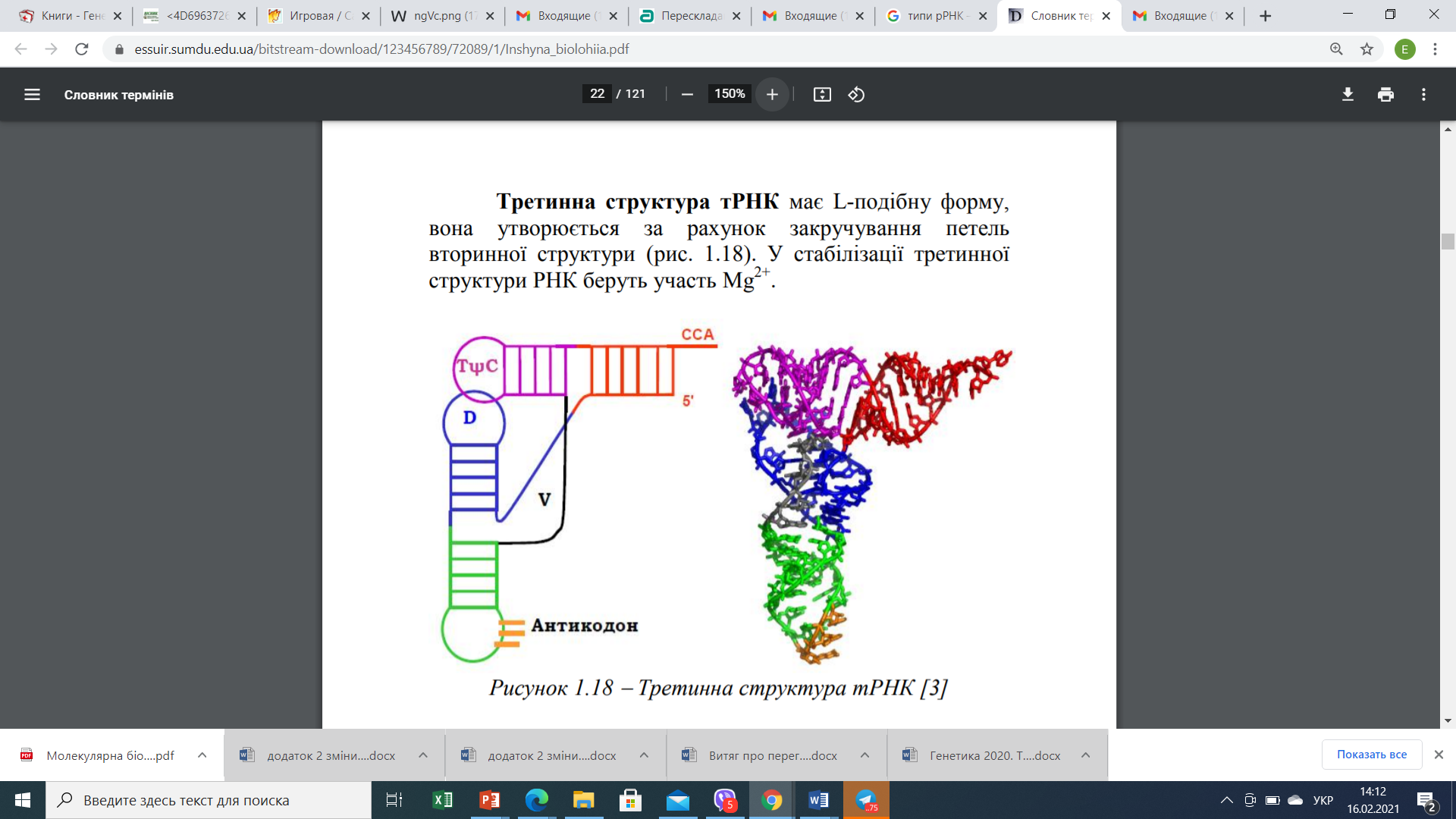 Третинна структура тРНК має L-подібну форму, вона утворюється за рахунок закручування петель вторинної структури (рис. 1.18). 
У стабілізації третинної структури РНК беруть участь Mg2+ .
тРНК не зв’язана з клітинними структурами і перебуває в клітинах у вільному стані. У клітинах еукаріотів існує більше ніж 60 різних видів тРНК.

 Як відомо, до складу білків входить 20 основних амінокислот. Таким чином, одна амінокислота транспортується декількома тРНК. тРНК, що транспортують однакову амінокислоту, називаються ізоакцепторними.
Некодуючі РНК
Differential expression during embryogenesis
Non-coding RNAs
Regulatory
House-keeping
Pre-transcriptional silencing
Post-transcriptional silencing
snoRNA
rRNA
tRNA
snRNA
lncRNA
piRNA
miRNA
siRNA
У 1993 р. вперше була відкрита мікроРНК – клас некодуючих молекул РНК, що беруть участь у регуляції трансляції та деградації мРНК
МікроРНК, що об’єднує такі типи: 
мцРНК – мала цитоплазматична; 
 мяРНК – мала ядерна; 
 мяцРНК – мала ядерцева; 
 мхРНК – мітохондріальна; 
 міРНК – мала інтерферуюча. 

трансляцію мРНК більше ніж 100 генів.
За даними проекту Енциклопедії елементів ДНК (ENCODE), 60 % генів людини регулюються за допомогою мікроРНК. 

Один тип мікроРНК може регулювати трансляцію мРНК більше ніж 100 генів.
Синтез нуклеїнових кислот та білків
Експресія генів – це реалізація інформації, закодованої в послідовності нуклеотидів. 
Реалізація генетичної інформації в живих організмах здійснюється за такою схемою: 






Процес подвоєння ДНК називають реплікацією (ДНК → 2 ДНК). Реплікація відбувається перед поділом клітини і забезпечує рівномірний розподіл генетичного матеріалу між дочірніми клітинами. 
Процес синтезу РНК на матриці ДНК називають транскрипцією (ДНК → РНК). 
Процес синтезу білка на матриці мРНК називають трансляцією (мРНК → Білок). Послідовність нуклеотидів у складі мРНК визначає амінокислотну послідовність синтезованого білка.
 Для ретровірусів характерний процес зворотної транскрипції – синтезу вірусної ДНК на матриці РНК (РНК → ДНК). 
Для деяких вірусів характерний процес реплікації РНК – подвоєння вірусної РНК (РНК → 2 РНК).
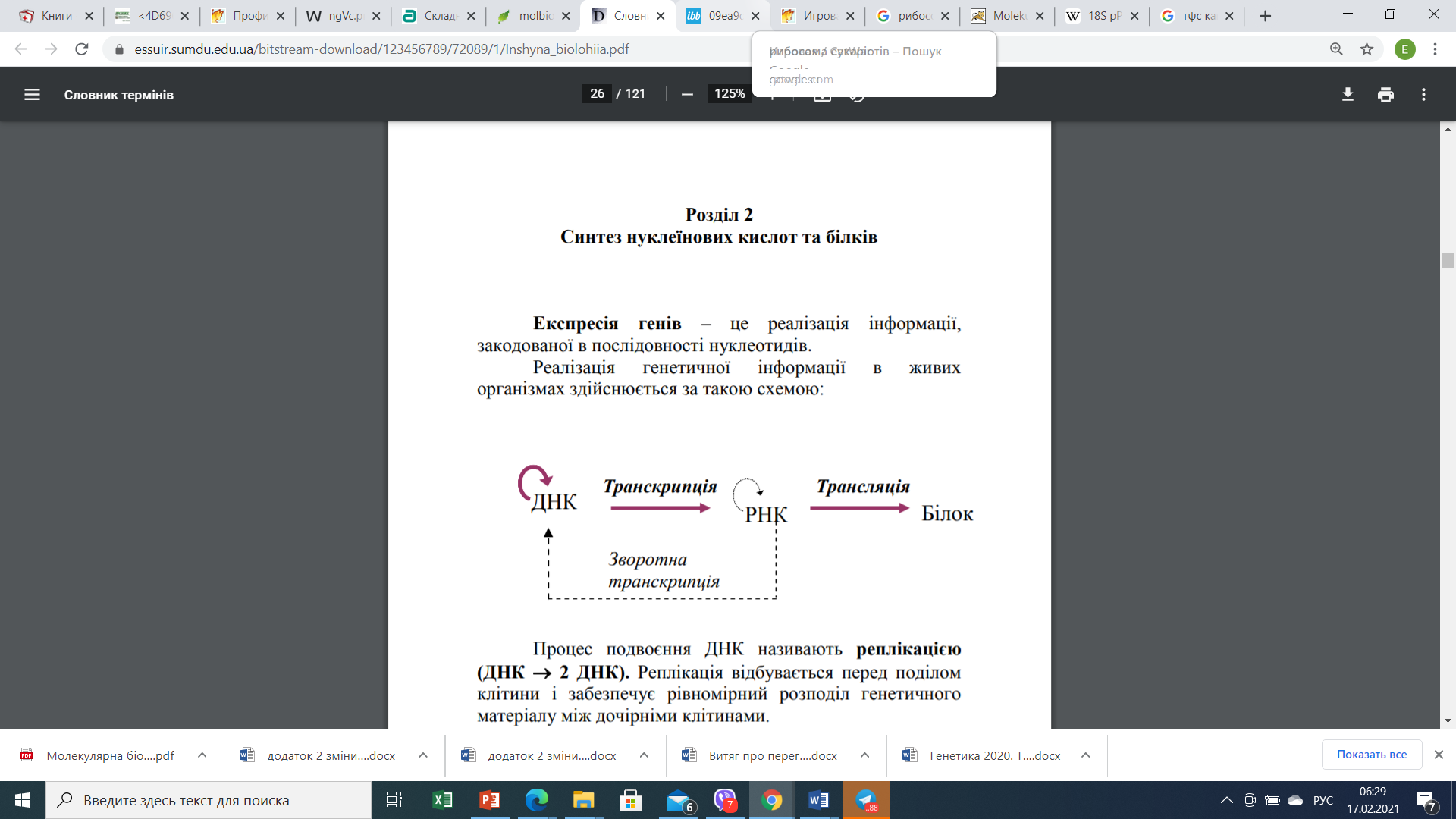 Транскрипція
Ген – ділянка ДНК, що функціонує як матриця для синтезу РНК. 

Існують гени, що кодують мРНК, тРНК, рРНК. 

Кожний ген має 3 структурні ділянки: промотор, кодуючу ділянку, ділянку термінації
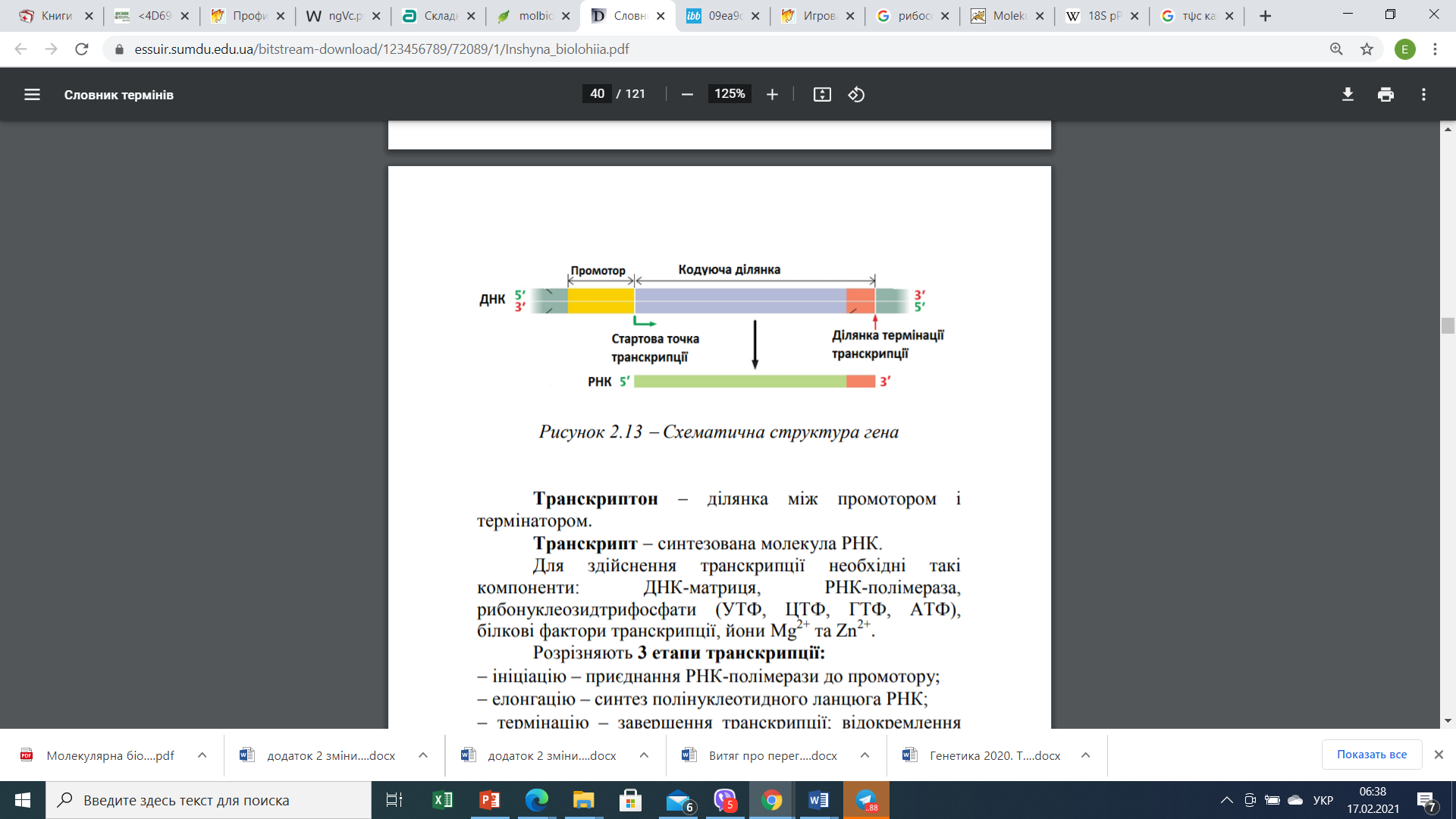 Для здійснення транскрипції необхідні такі компоненти: ДНК-матриця, РНК-полімераза, рибонуклеозидтрифосфати (УТФ, ЦТФ, ГТФ, АТФ), білкові фактори транскрипції, йони Mg2+ та Zn2+ .
Розрізняють 3 етапи транскрипції: 
ініціацію – приєднання РНК-полімерази до промотору; 
 елонгацію – синтез полінуклеотидного ланцюга РНК; 
термінацію – завершення транскрипції; відокремлення транскрипта РНК від матриці ДНК.
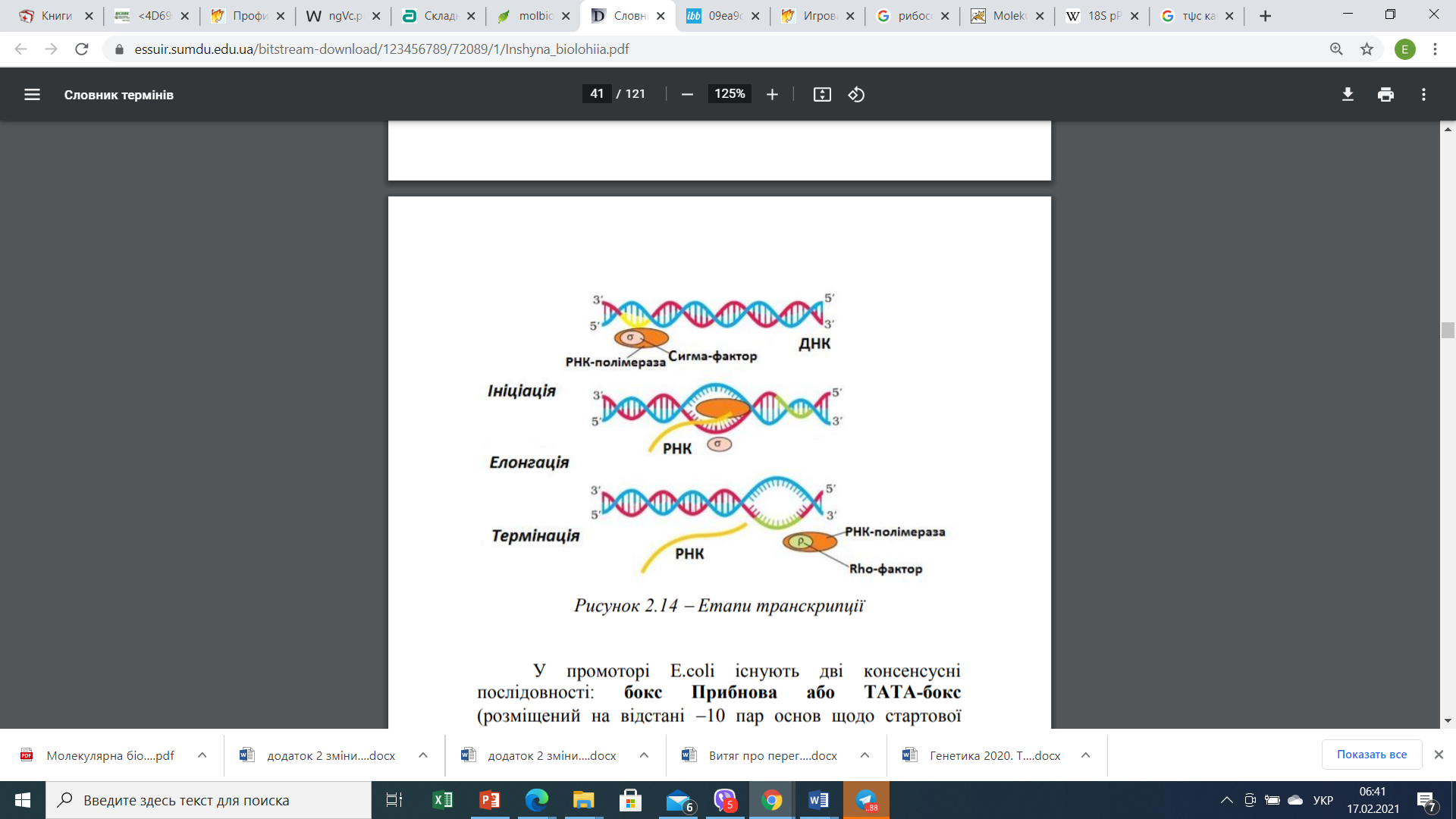 Ініціація транскрипції починається з приєднання РНК-полімерази до промотору. Довжина промотору становить приблизно 40 нуклеотидів. Промотор містить специфічні послідовності – сигнали початку транскрипції. Ці послідовності називають консенсусними, бо вони часто спостерігаються в різних генах і майже не змінюються.
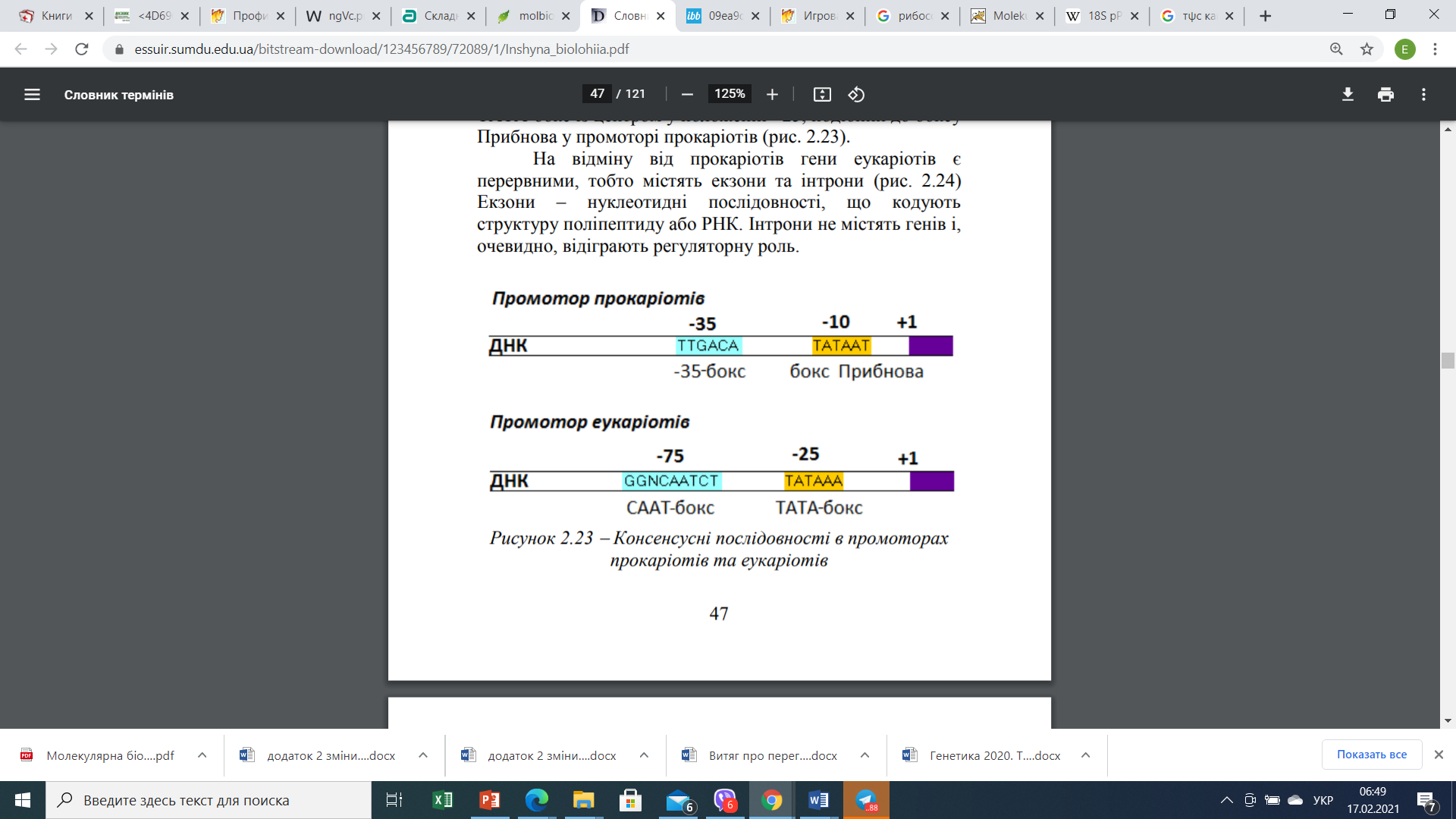 До консенсусних послідовностей промотору приєднуються білкові фактори транскрипції та РНК-полімераза. 
Транскрипцію у еукаріотів здійснюють 3 типи ДНК-залежної РНК-полімерази:
РНК-полімераза I, каталізує синтез 18, 28, 5,8 S рРНК; 
- РНК-полімераза II, каталізує синтез мРНК; 
-  РНК-полімераза III, каталізує синтез тРНК і 5S рРНК
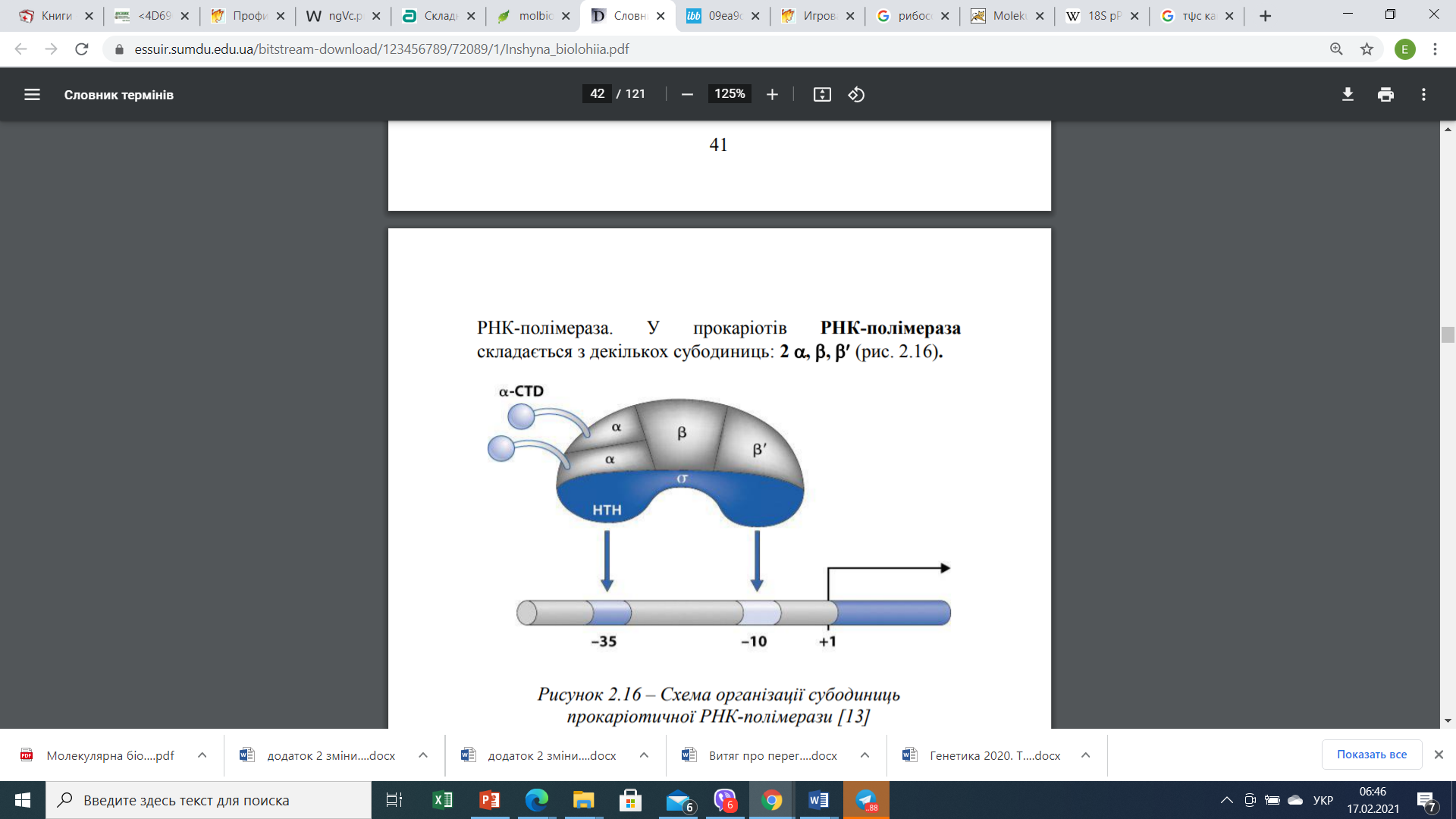 РНК-полімераза рухається вздовж гена, синтезуючи РНК зі швидкістю 40 нуклеотидів за 1с. Синтез РНК здійснюється в напрямку 5’ → 3’ -  Елонгація транскрипції
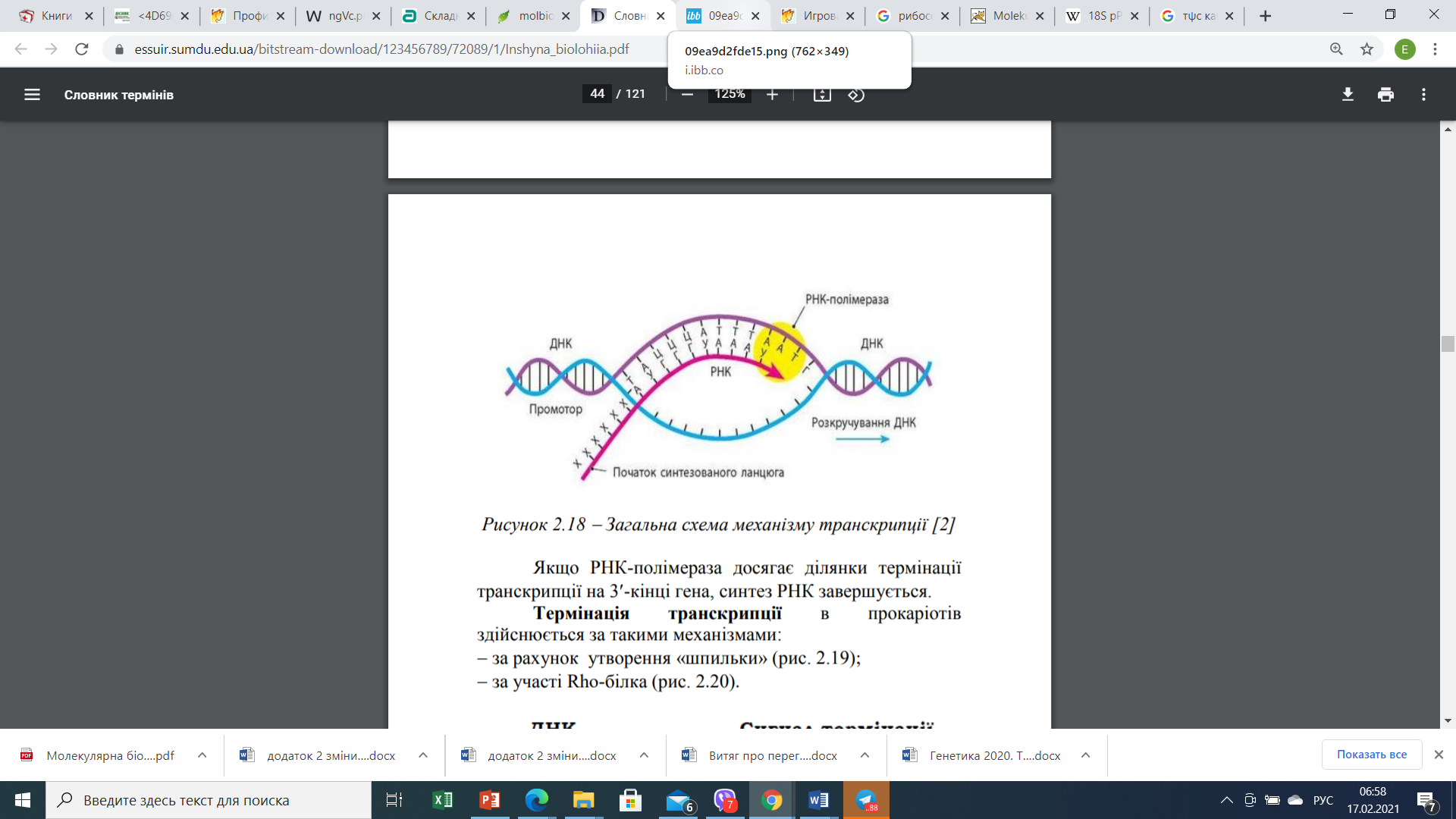 На ділянці синтезу РНК подвійна спіраль ДНК розкручується, ланцюги відокремлюються один від одного, а після проходження РНК-полімерази з’єднуються знову. 
РНК-полімераза розкручує ділянку ДНК довжиною приблизно 17 пар основ, синтезований ланцюг РНК утворює з матричним ланцюгом ДНК подвійну спіраль РНК-ДНК довжиною 12 пар основ.
Термінація транскрипції в прокаріотів здійснюється за рахунок утворення «шпильки» та за участі Rho-білка
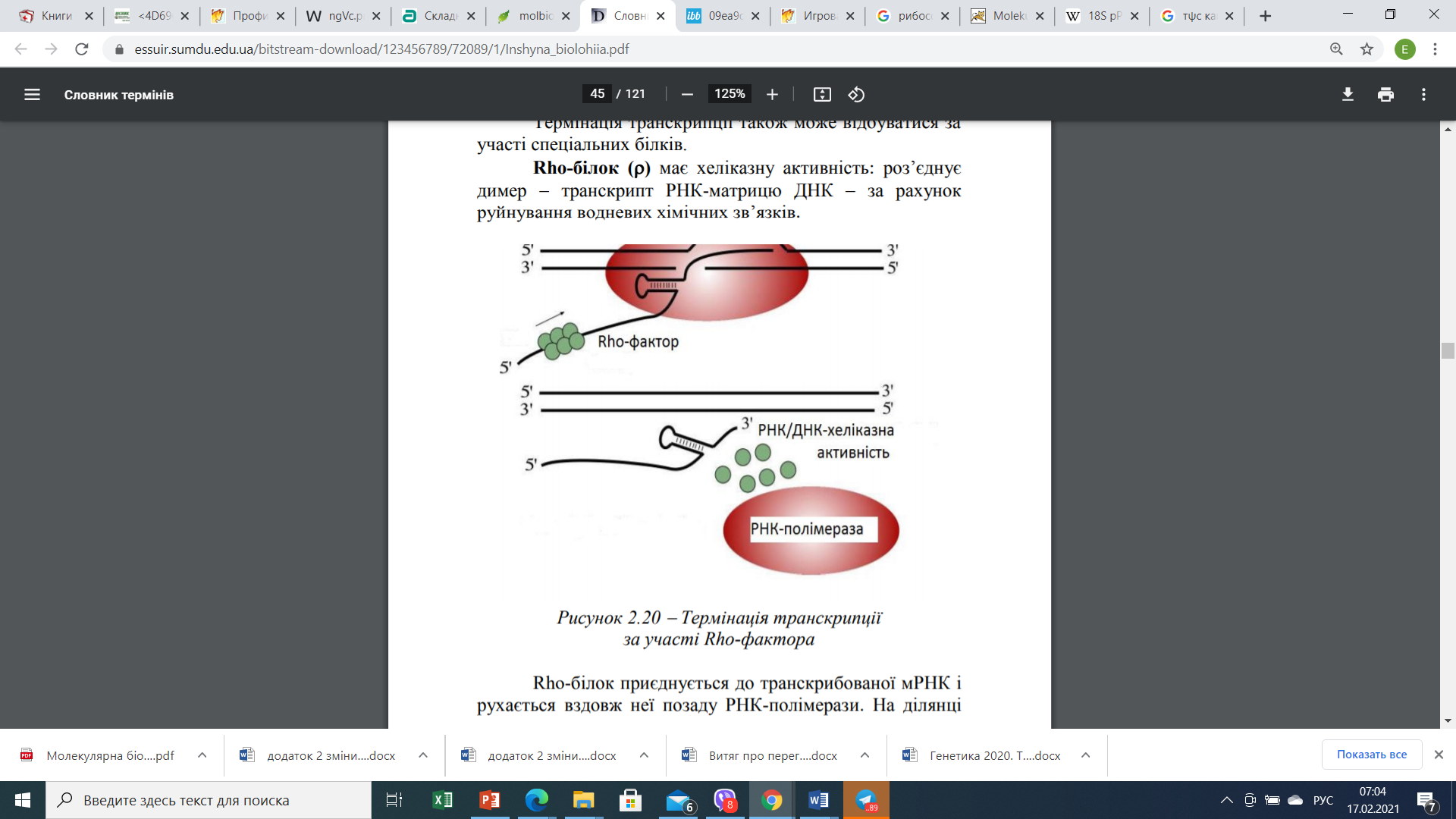 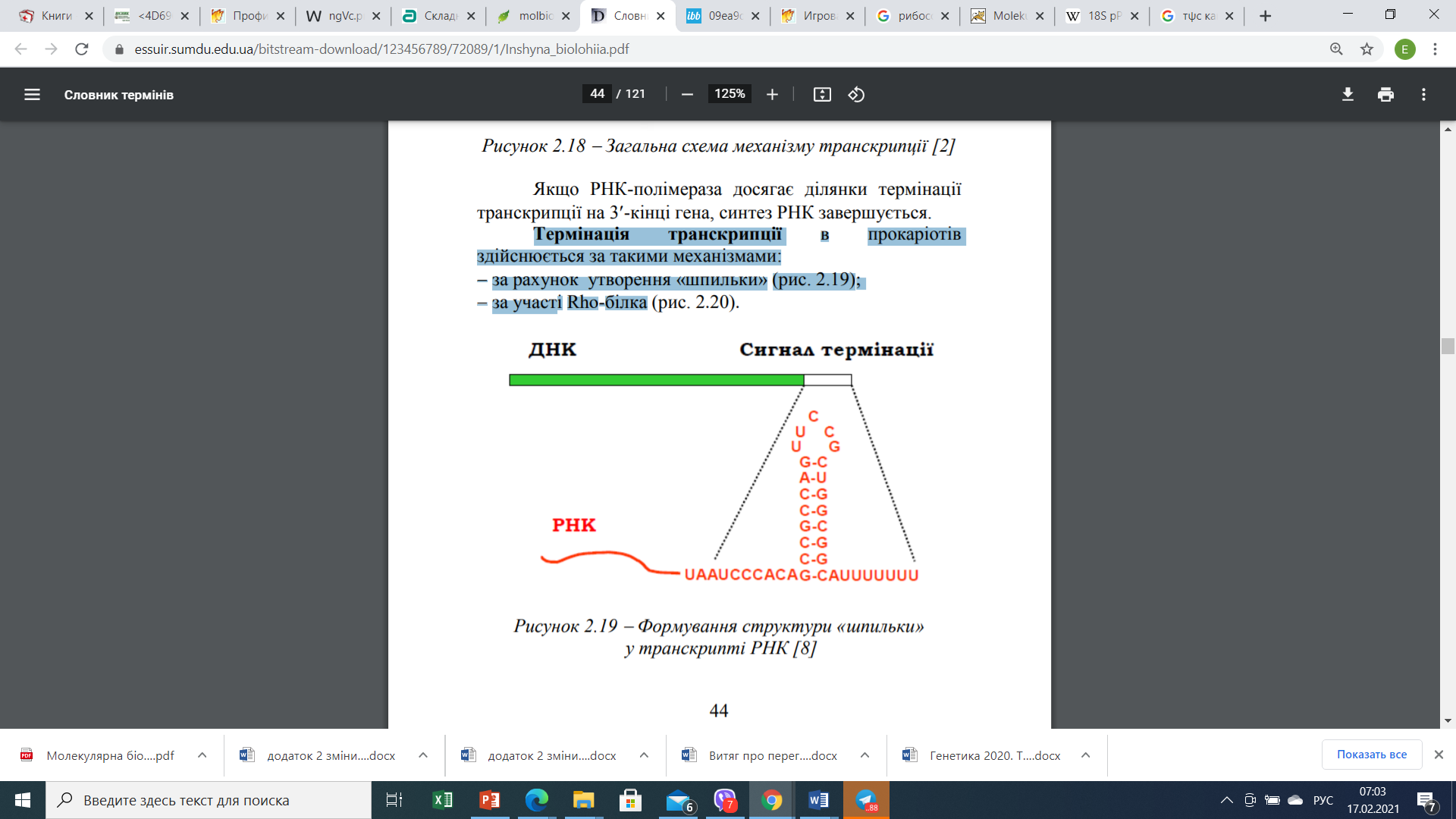 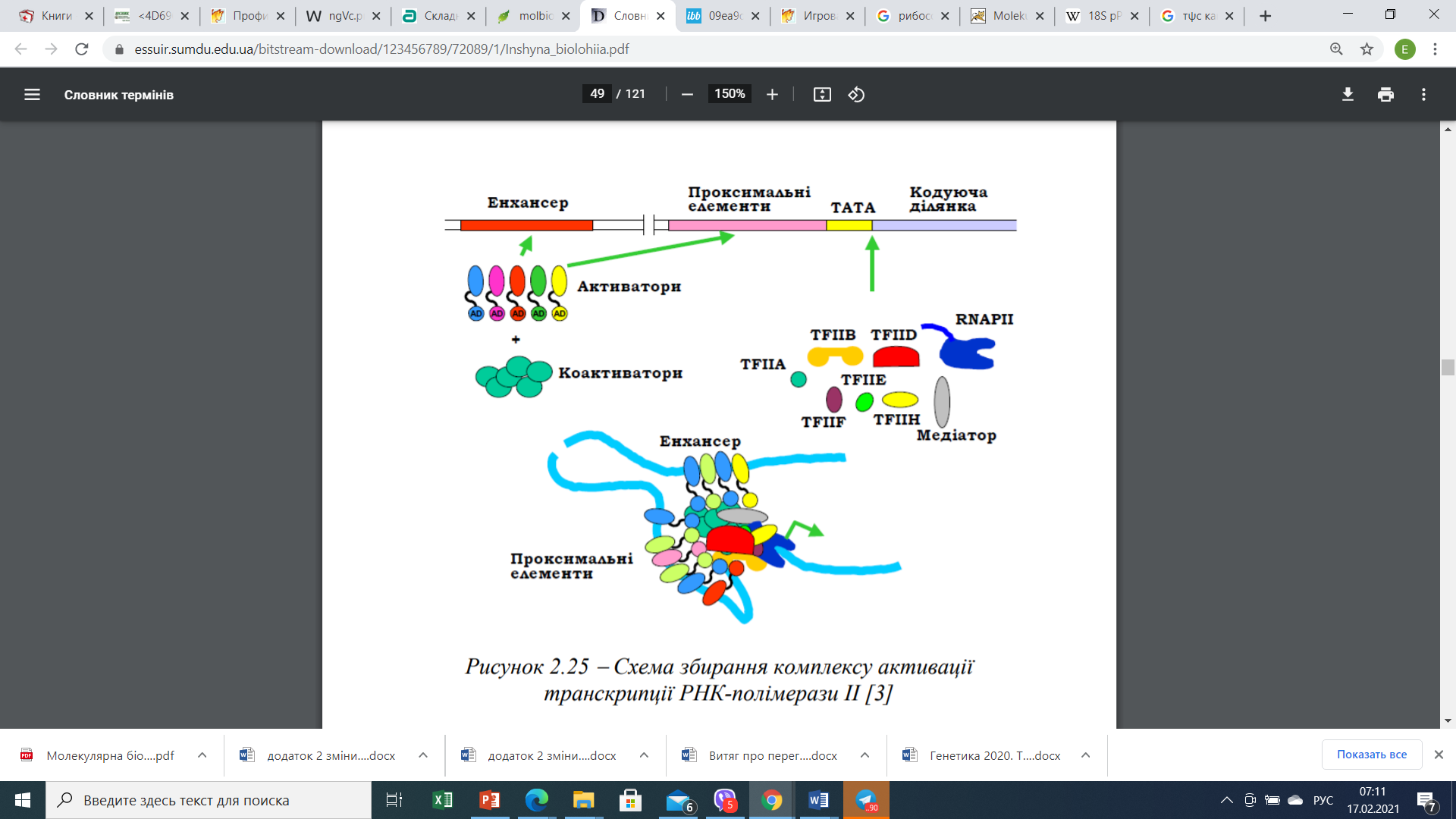 У еукаріотів всі процеси складніші. Наприклад – ініціація транспкрипції:
На відміну від прокаріотів гени еукаріотів є перервними, тобто містять екзони та інтрони.
У гені людини може бути від 2 до 50 інтронів, довжина яких становить 50 -20 000 пар основ. Довжина екзонів не перевищує 1 000 пар основ.
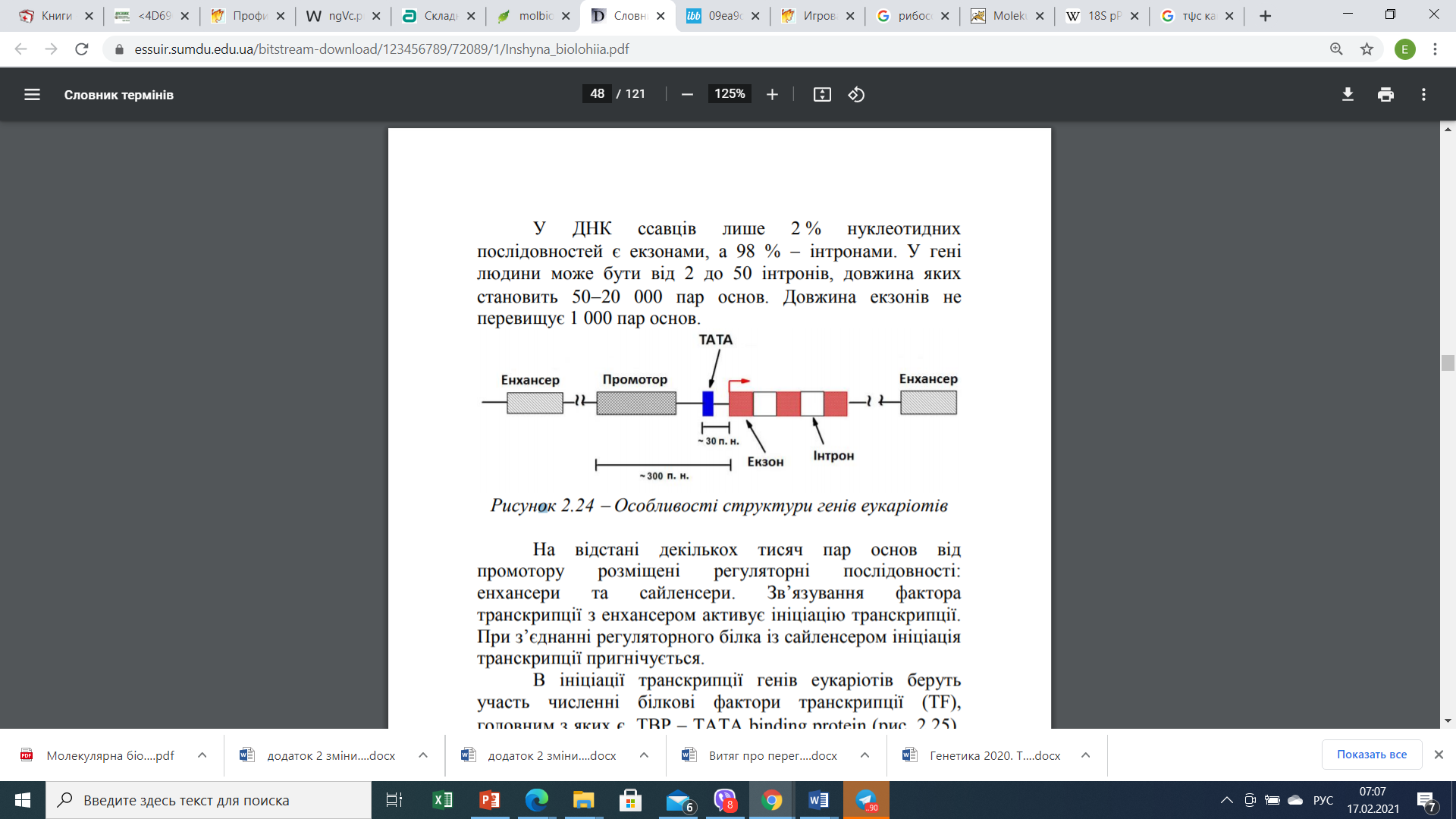 Після завершення процесу транскрипції молекула мРНК підлягає процесингу, тобто зазнає певних модифікацій. Процесинг – посттранскрипційна модифікація або «дозрівання» пре-мРНК (пре-мРНК → мРНК).
Процесинг передбачає три процеси: 
- сплайсинг (процес видалення інтронів із первинного транскрипта та об’єднання екзонів з утворенням зрілої молекули мРНК); 
- приєднання кепа (метилгуанінова група) до 5’-кінця мРНК; 
- поліаденілування 3’-кінця мРНК  -полі-А-«хвіст» (200 аденілових нуклеотидів).
Процес сплайсингу каталізують рибонуклеопротеїнові частинки -сплайсосоми. Молекули РНК цих частинок позначають мяРНК – мала ядерна РНК.
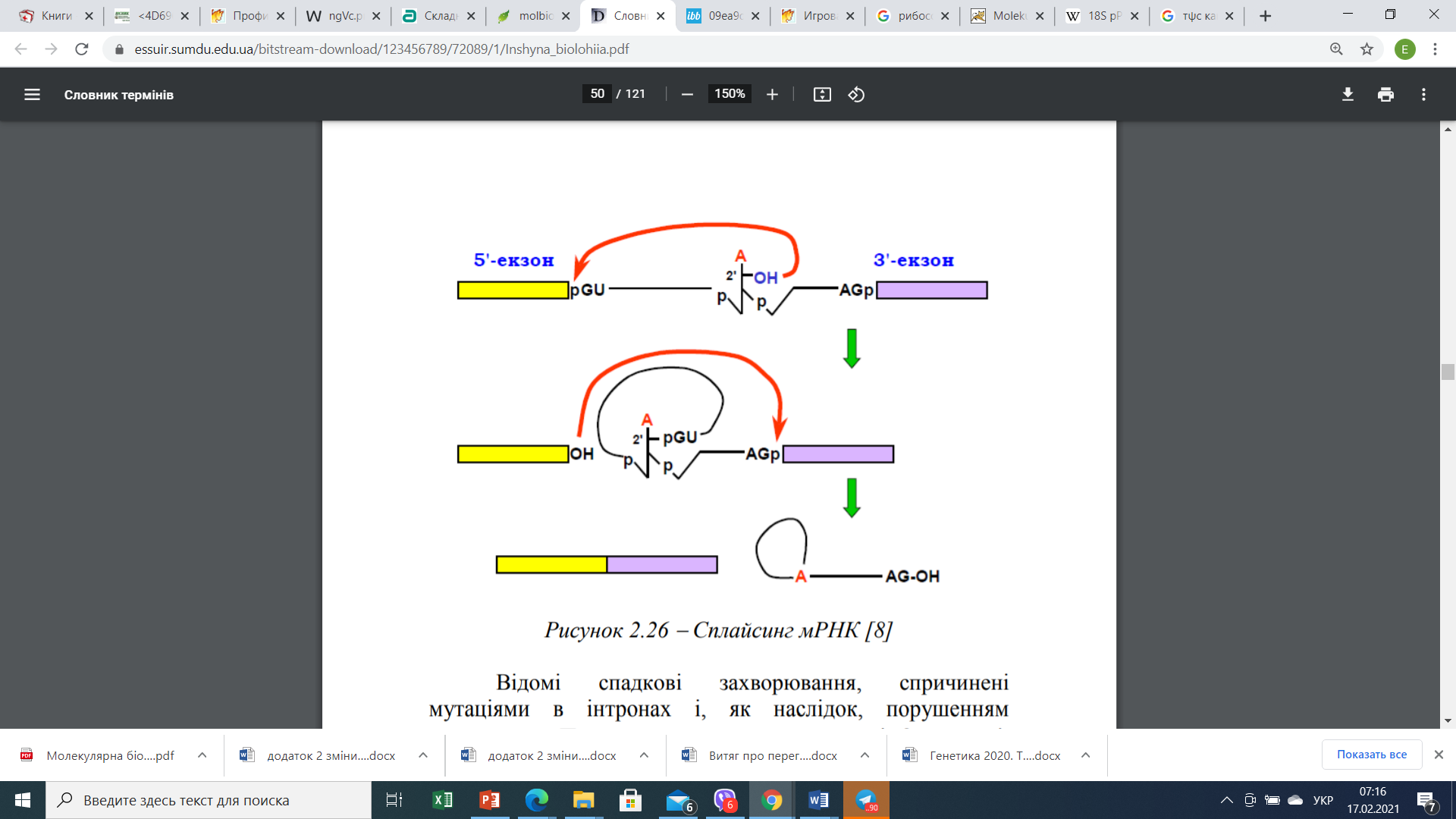 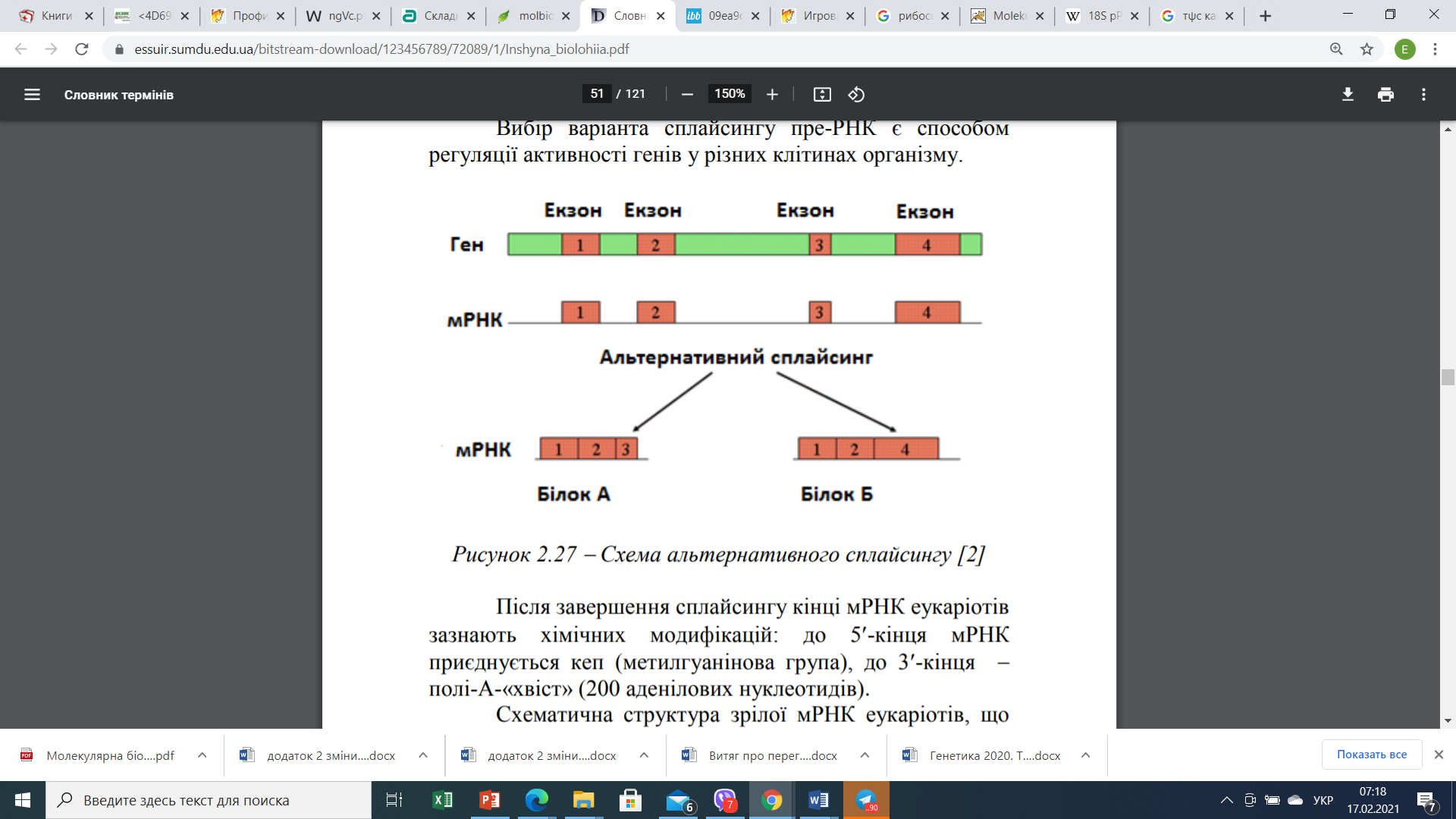 Кепування та поліаденілування забезпечують стабільність мРНК, оскільки захищають кінці молекули від руйнівної дії екзонуклеаз.
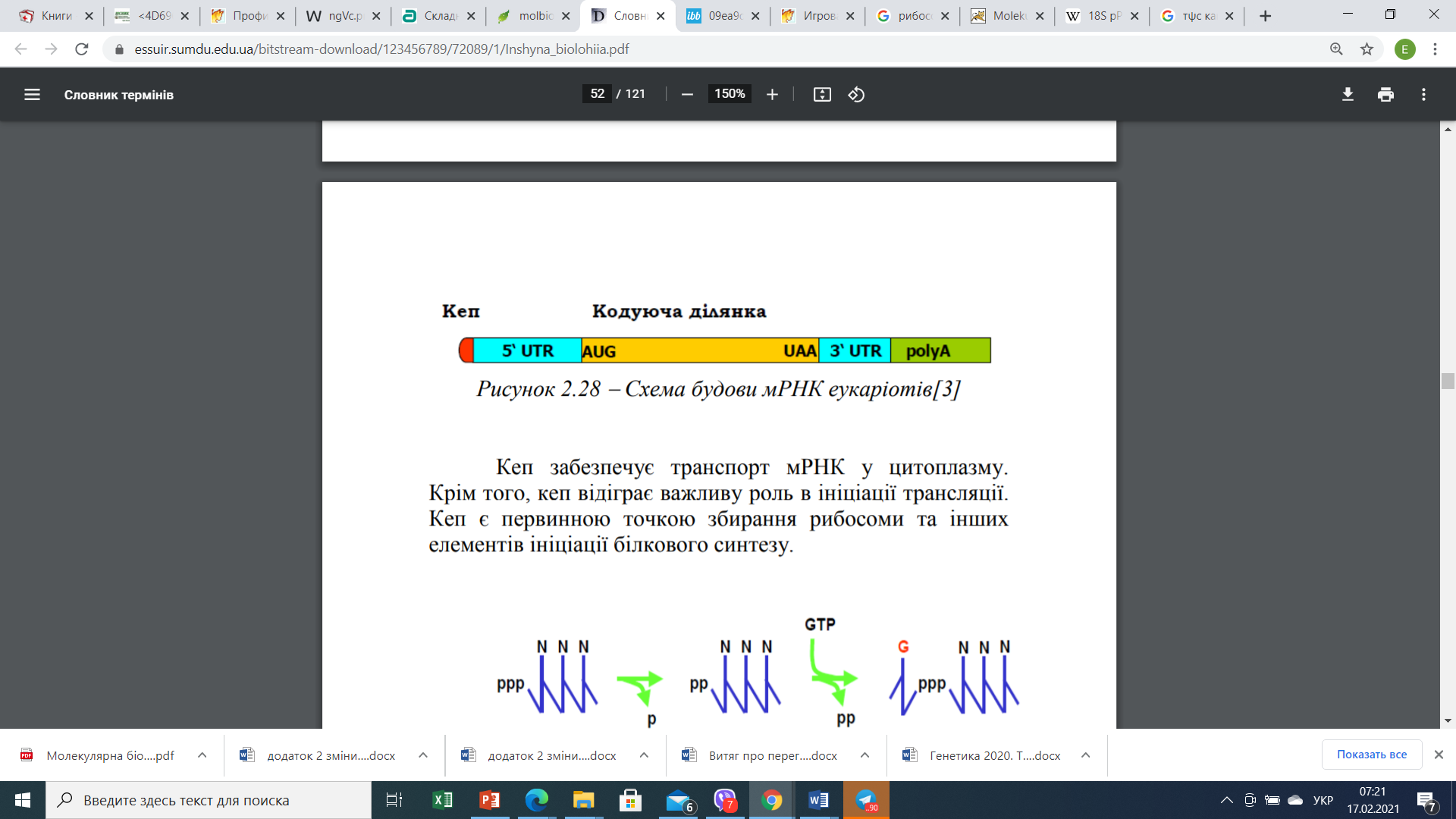 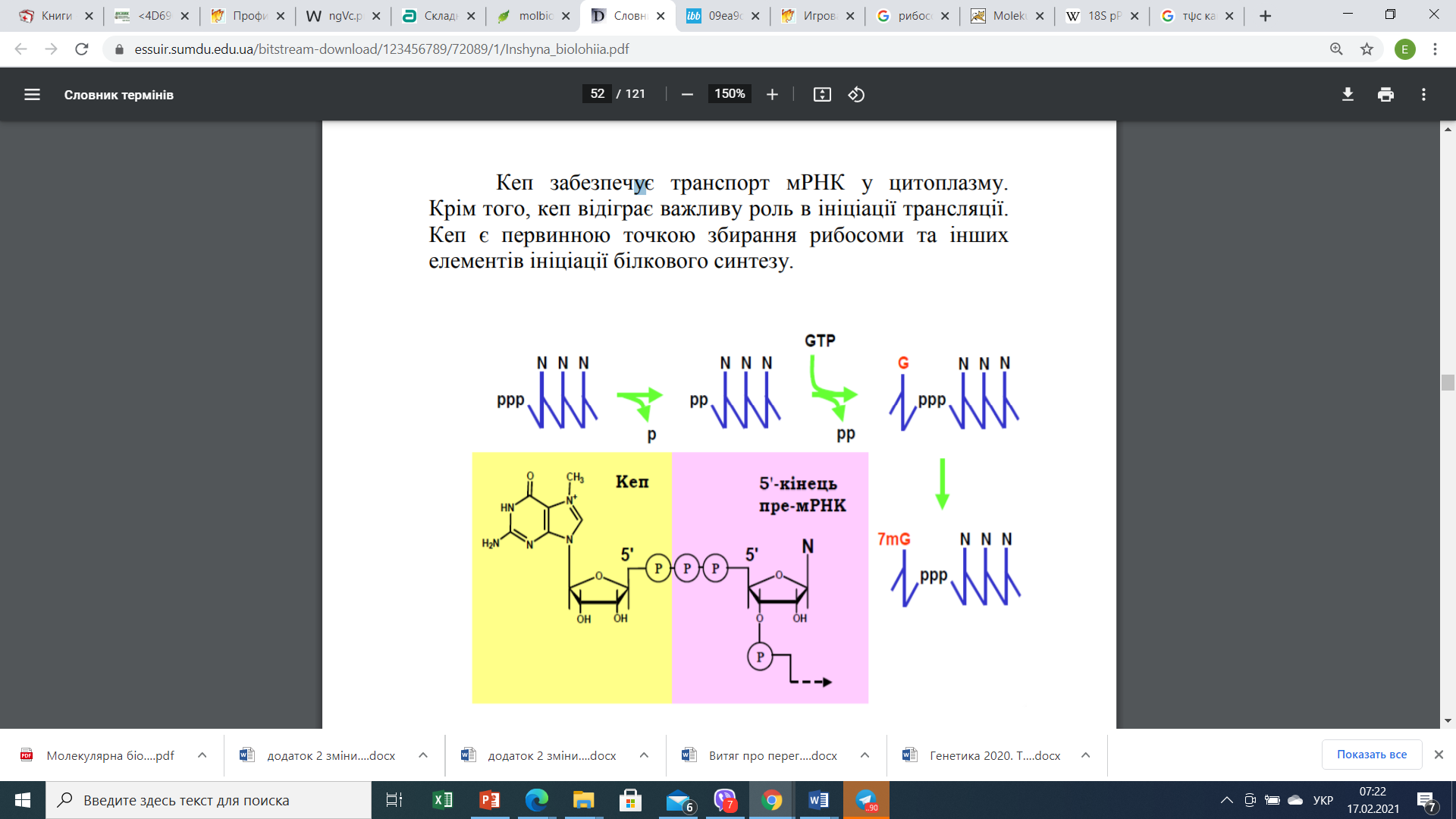 Трансляція – біосинтез білка на рибосомах.
Первинна структура кожного білка визначається послідовністю нуклеотидів у гені, що його кодує.
У 1954 р. Г. А. Гамов уперше сформулював уявлення про генетичний код як відповідність двох текстів, записаних за допомогою двох різних алфавітів (нуклеотидного та амінокислотного).
У 1965 р. Х. Г. Корана, Р. У. Холлі, М. У. Ніренберг розшифрували генетичний код. Це відкриття було удостоєне Нобелівської премії (1968 р.).
Генетичний код – це система запису інформації про первинну структуру поліпептидів за допомогою послідовності нуклеотидів у нуклеїнових кислотах.
Властивості генетичного коду
універсальність - генетичний код однаковий в усіх живих організмів; 
триплетність – три нуклеотиди кодують амінокислоту; 
 виродженість - одна й та сама амінокислота кодується декількома кодонами; 
 код не перекривається - нуклеотиди одного триплету не входять до складу іншого; 
 односпрямованість – кодони транслюються в напрямку 3’ – 5’; 
 безперервність – кодони не розділяються між собою, тобто інформація зчитується безперервно.
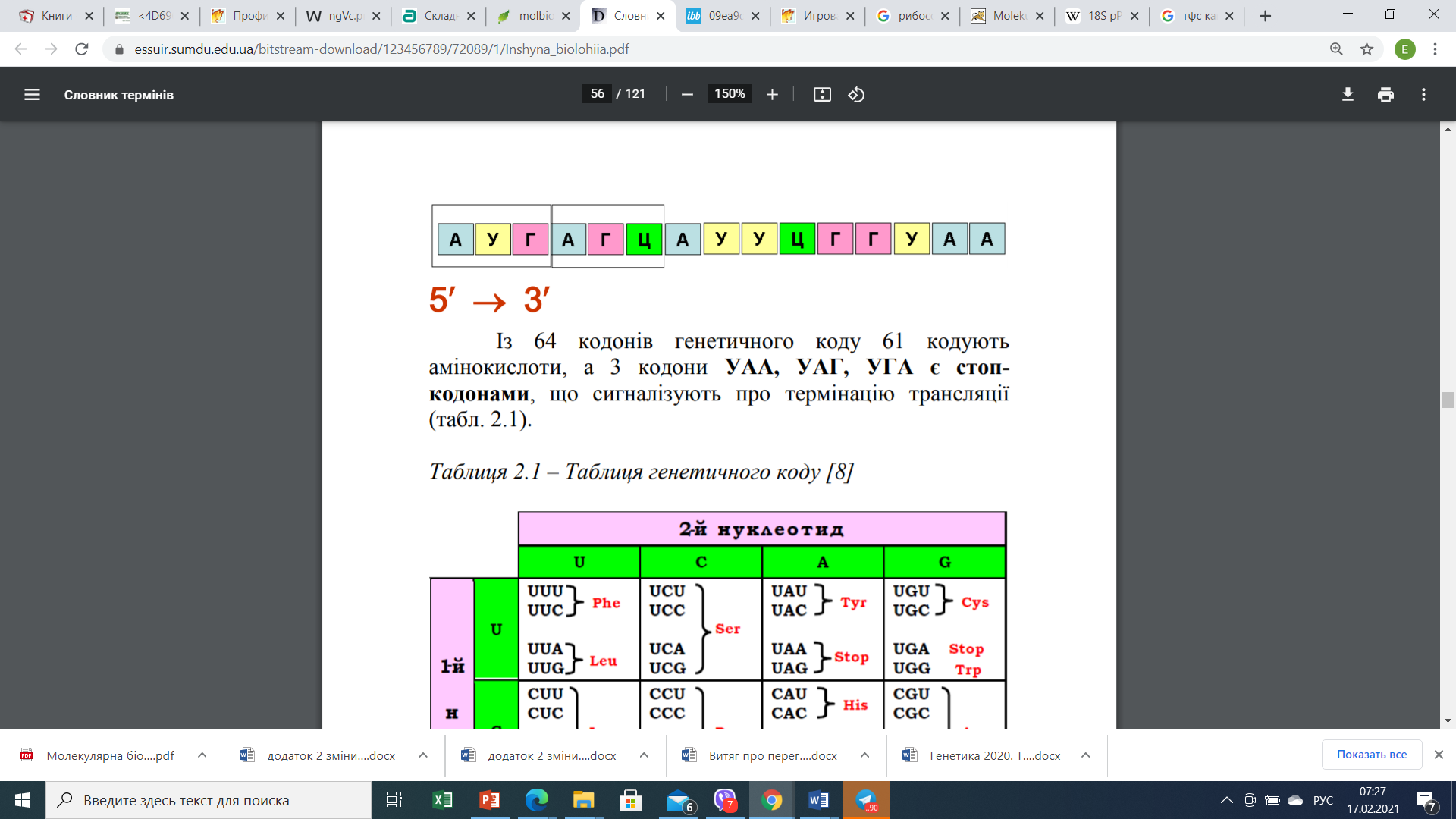 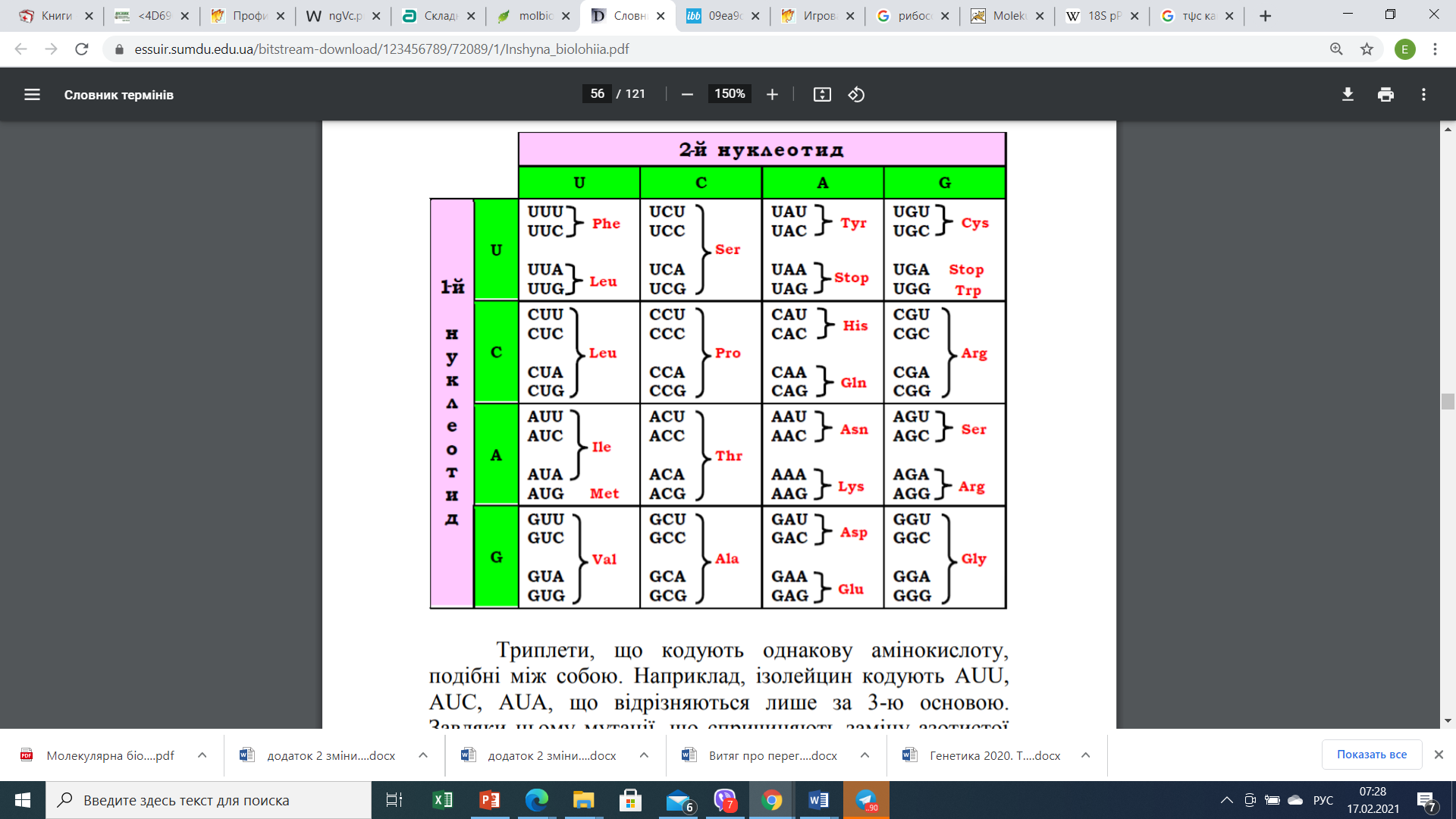 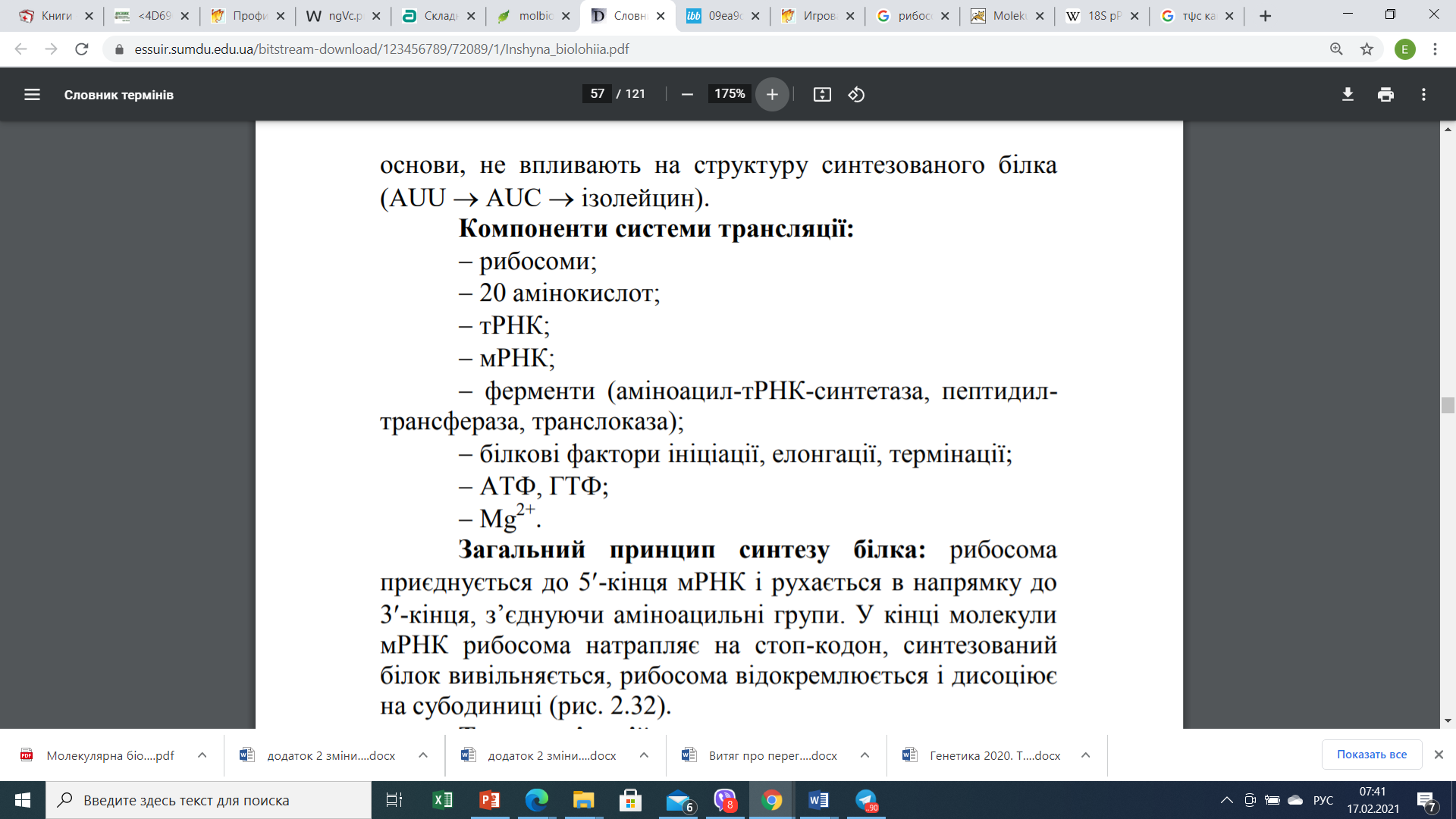 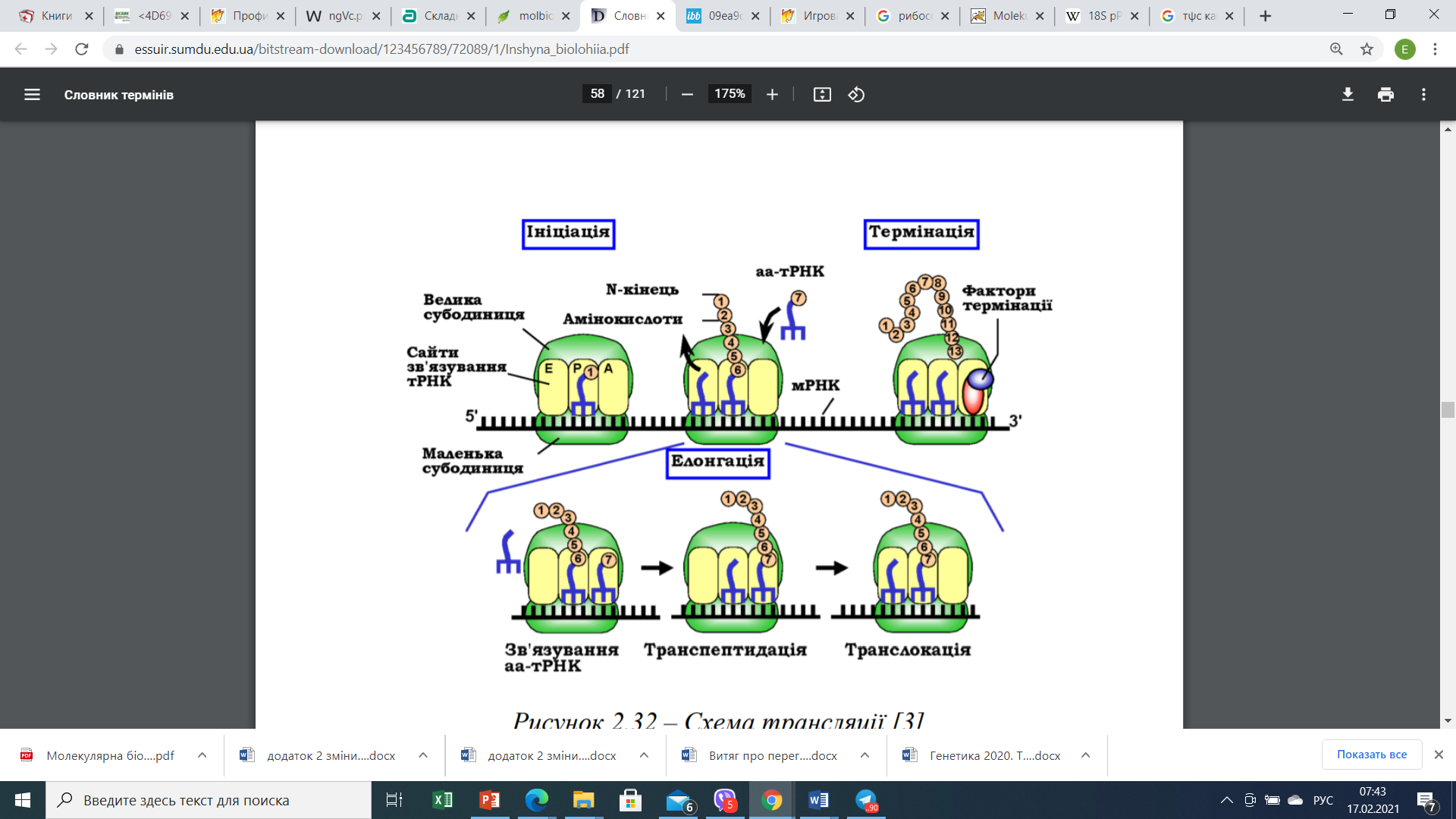 На етапі ініціації формується ініціаторний комплекс, до складу якого входять 
мРНК, 
мала субодиниця рибосоми, 
ініціаторна аміноацил-тРНК (тРНКf Met), 
білкові фактори ініціації. 
Приєднання великої субодиниці рибосоми завершує етап ініціації трансляції. 
Першою амінокислотою, що бере участь у синтезі білка, є форміл-метіонін (f-Met) у прокаріотів або метіонін в еукаріотів.
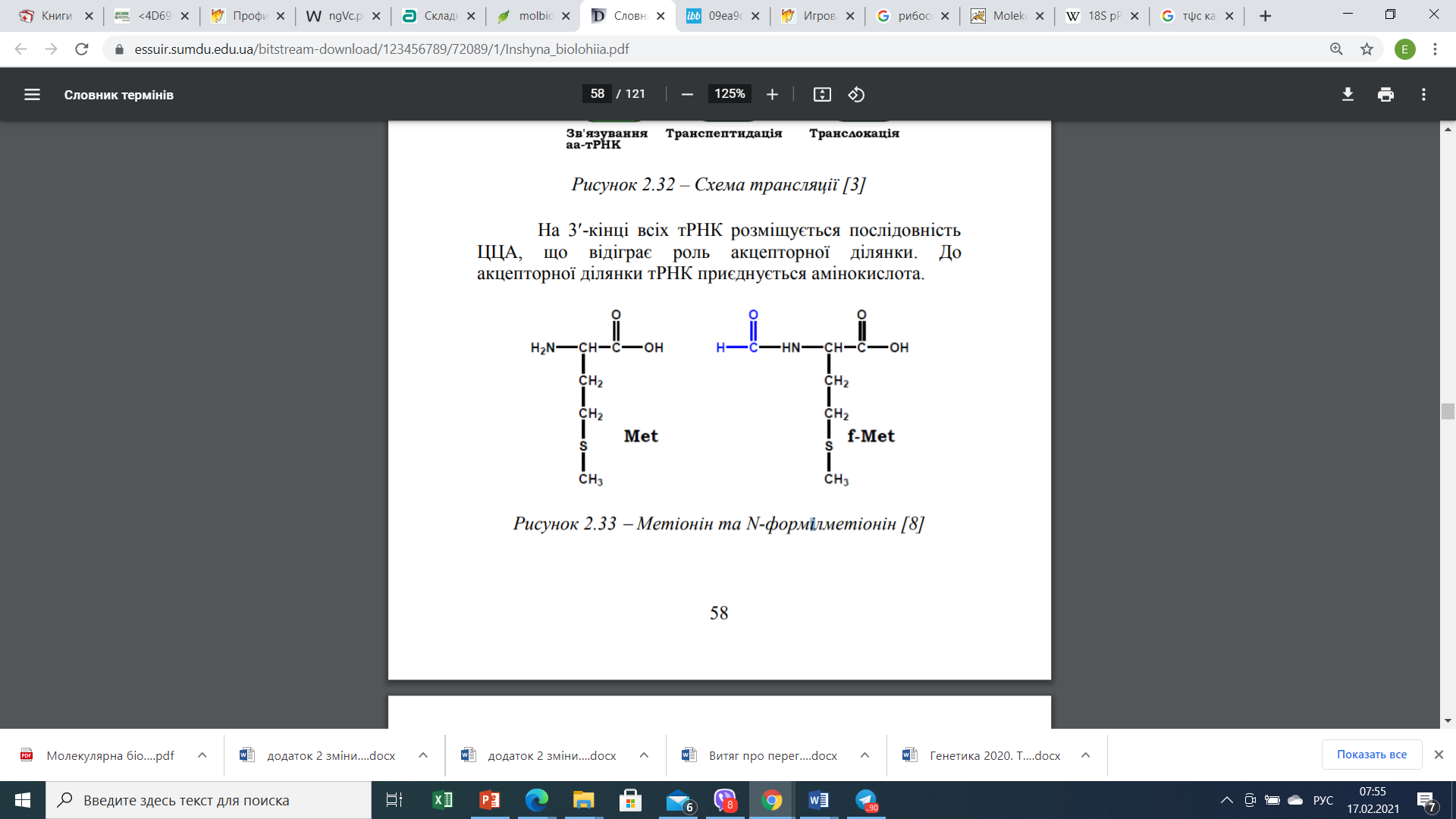 Реакції аміноацилювання (приєднання амінокислоти до тРНК) каталізують аміноацил-т-РНКсинтетази. Кожна амінокислота має власну аміноацил-тРНКсинтетазу.
Стартовим кодоном трансляції є AУГ, що кодує метіонін.
Молекула тРНК розпізнає правильне місце приєднання до мРНК за рахунок антикодону – триплету, комплементарного кодону мРНК.
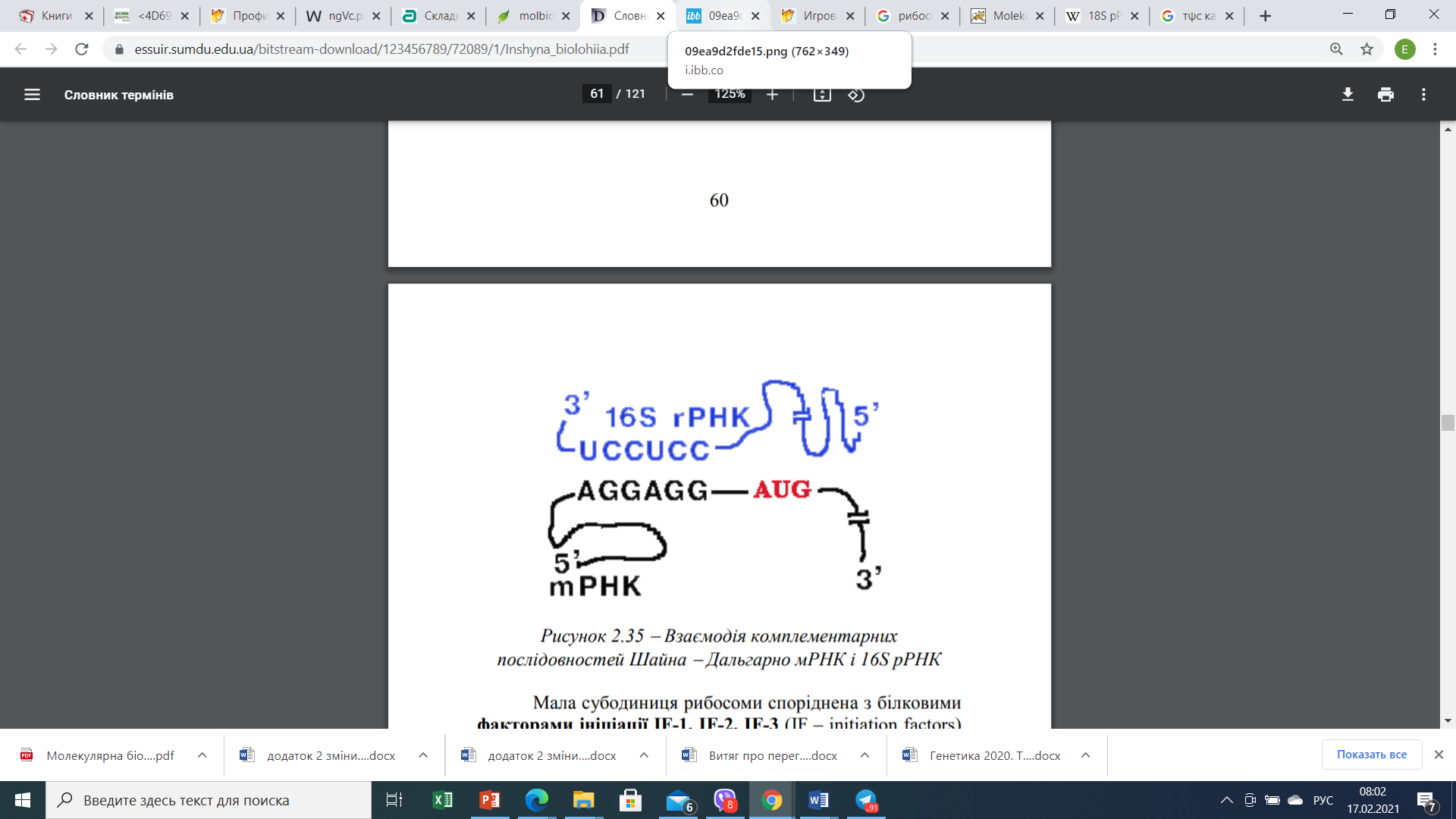 Мала субодиниця рибосоми розпізнає ділянку мРНК, що містить стартовий кодон. У прокаріотів мРНК містить послідовність Шайна - Дальгарно, що є комплементарною ділянці 16 S рРНК у складі малої субодиниці рибосоми
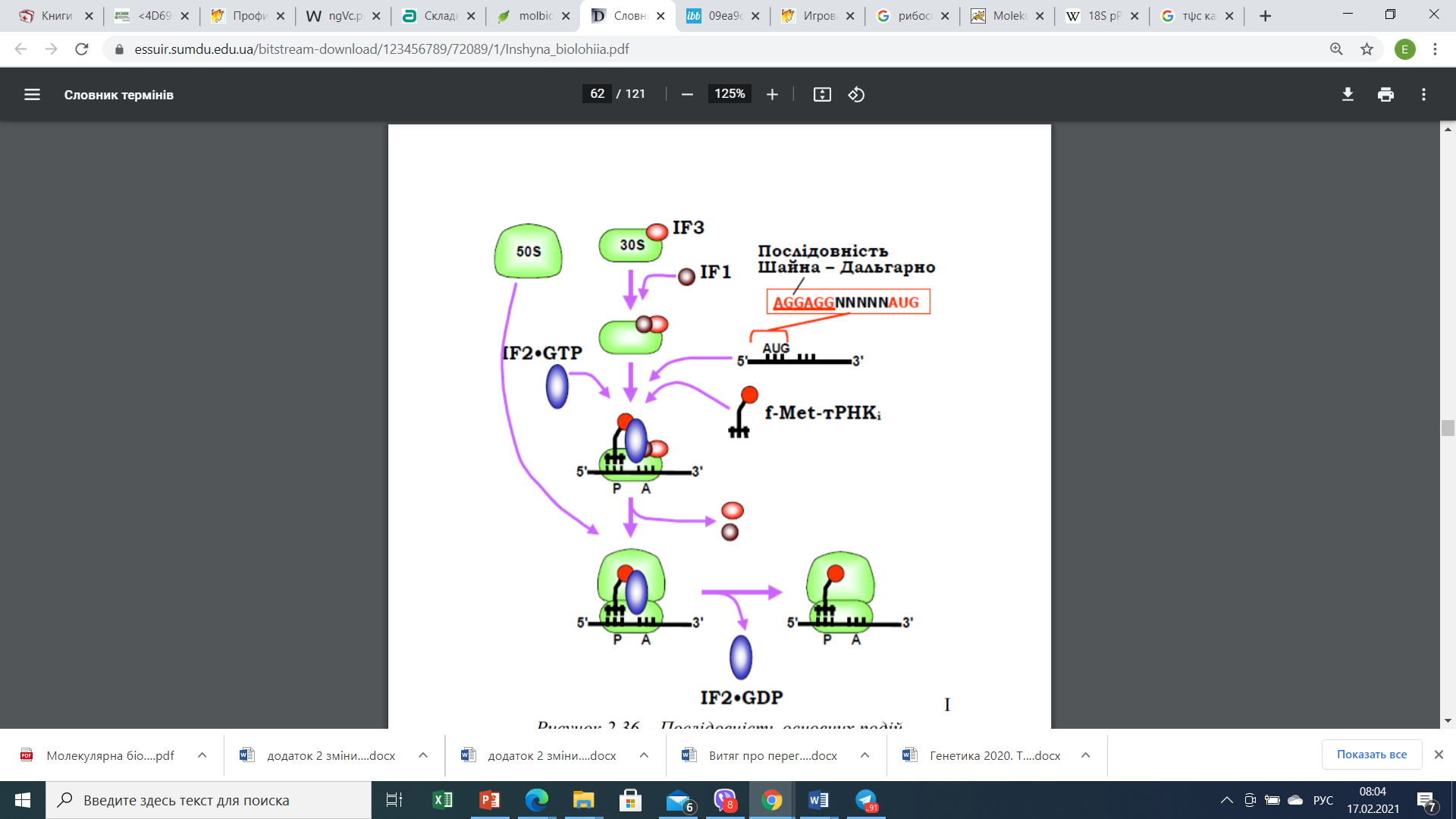 Мала субодиниця рибосоми споріднена з білковими факторами ініціації IF-1, IF-2, IF-3 (IF – initiation factors)
У рибосомі розрізняють дві тРНК-зв’язувальні ділянки: аміноацил-тРНК-зв’язувальну (А-сайт) та пептидил-тРНК-зв’язувальну (Р-сайт). 
На початку елонгації Р-сайт містить ініціаторну метіоніл-тРНК, А-сайт -аміноацил-тРНК. 
У великій субодиниці рибосоми розміщений активний центр пептидилтрансферази – ферменту, що каталізує утворення пептидного зв’язку між амінокислотними залишками
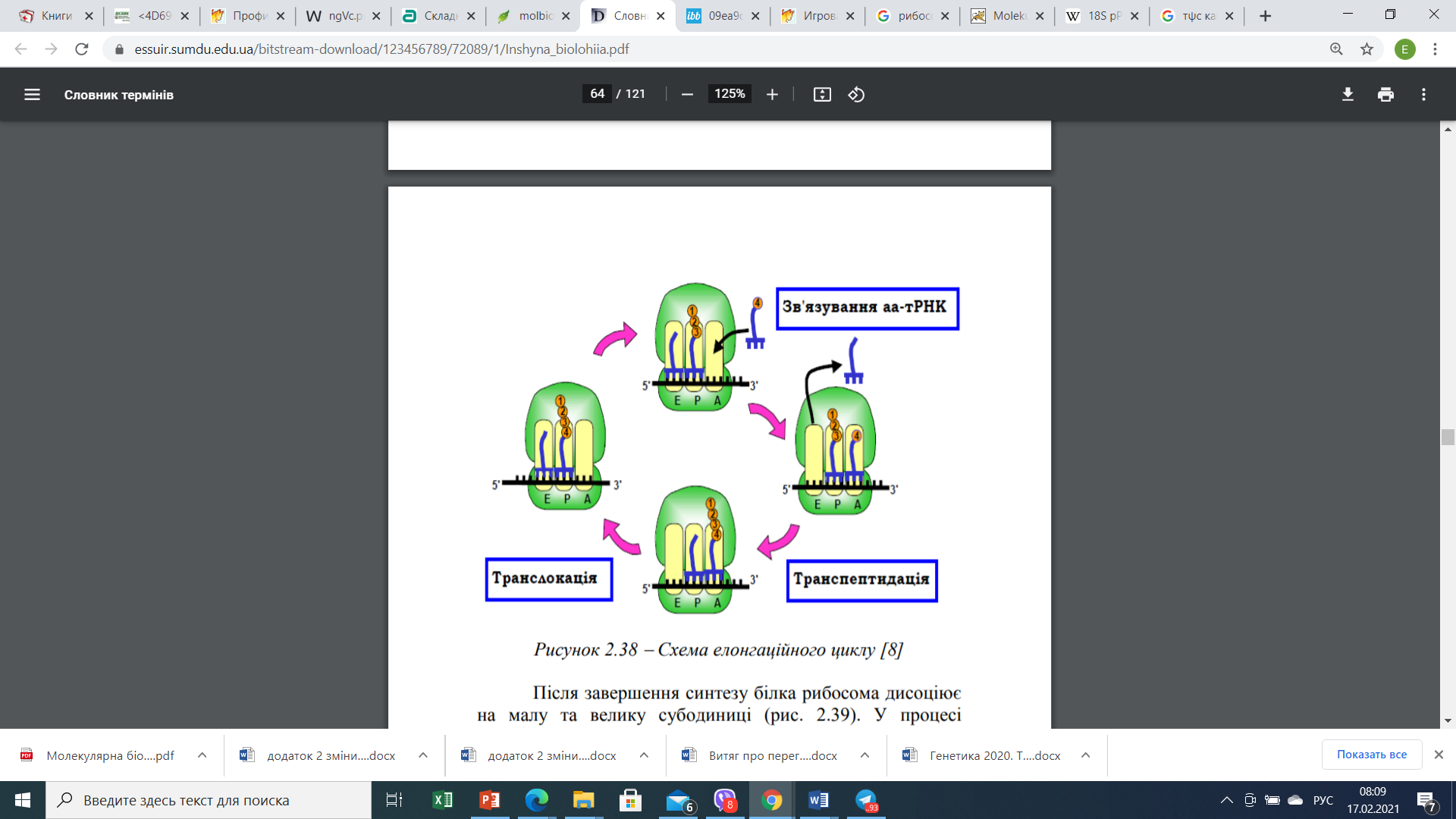 Перенесення амінокислотного залишку здійснюється з Р-сайта на А-сайт. Після утворення першого пептидного зв’язку А-сайт містить пептидилтРНК, а Р-сайт – тРНК без амінокислоти, яка згодом вивільняється. Після утворення пептидного зв’язку відбувається транслокація – переміщення рибосоми вдовж молекули мРНК у напрямку 5’ → 3’ до наступного кодону
Термінація трансляції здійснюється за участі білкових факторів термінації RF (RF - release factors). У прокаріотів розрізняють RF-1, RF-2, RF-3. Фактори термінації зв’язуються зі стоп-кодоном в А-сайті рибосоми.
Після завершення синтезу білка рибосома дисоціює на малу та велику субодиниці.
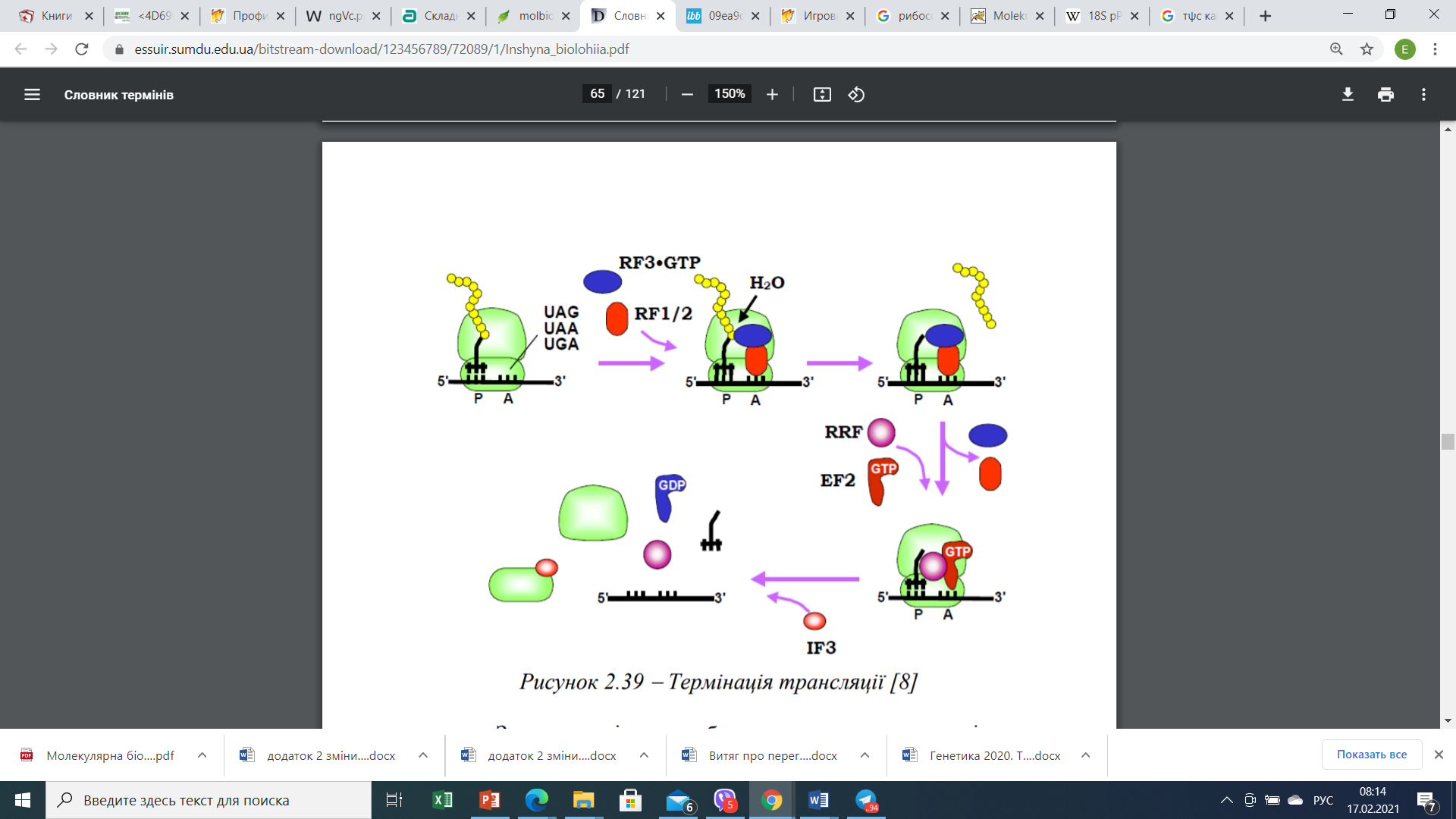 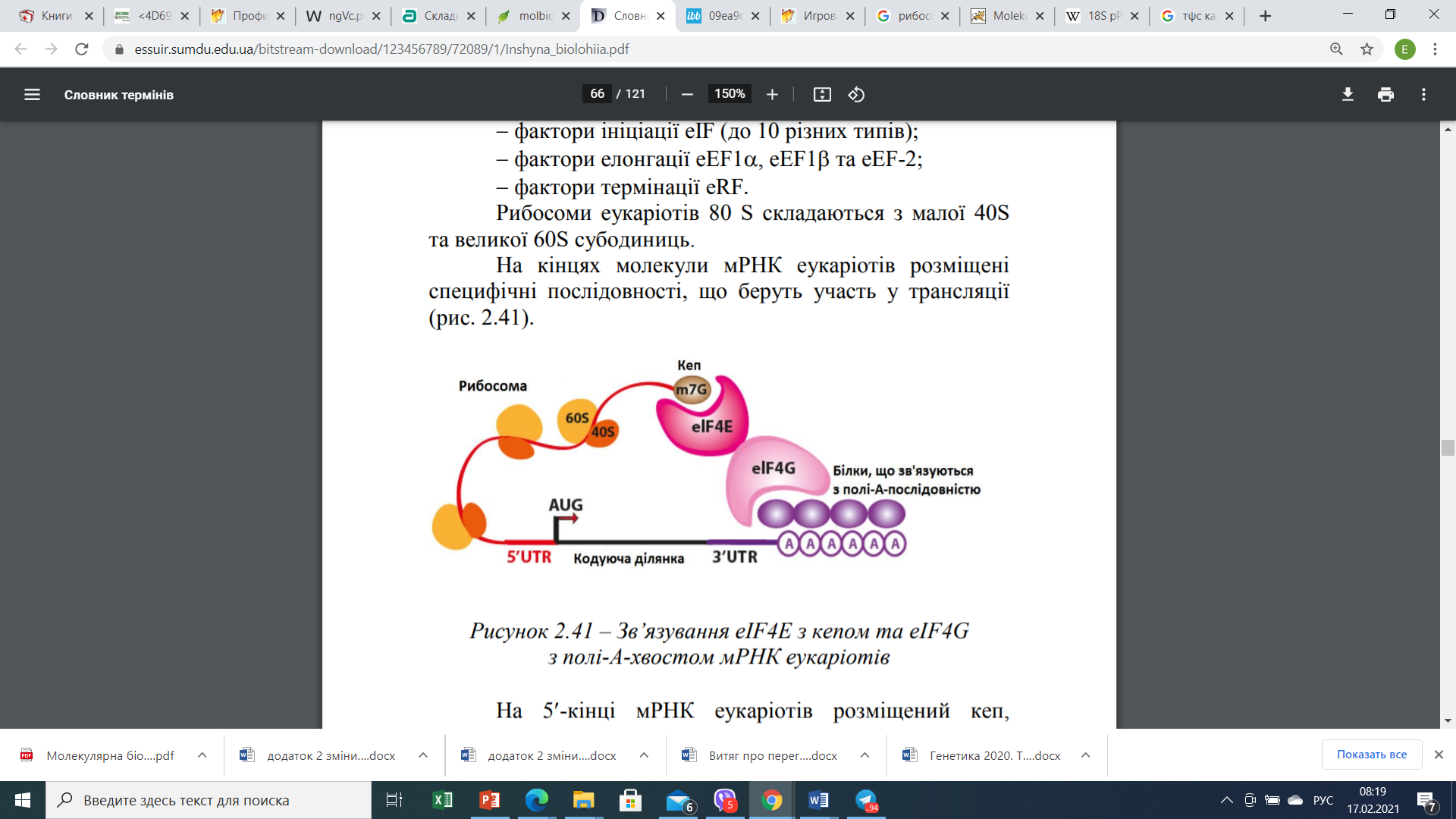 Особливості трансляції в еукаріотів.
 У процесі трансляції в еукаріотів беруть участь численні білкові фактори: - фактори ініціації еIF (до 10 різних типів); - фактори елонгації еEF1α, еEF1β та еEF-2; - фактори термінації eRF.
В еукаріотів розпізнавання стартового кодону AUG на мРНК здійснюється шляхом термінальної (сканувальної) ініціації: фактори ініціації і 40Sсубодиниця рибосоми переміщуються вдовж ланцюга мРНК, скануючи його, поки не досягнуть стартового кодону AУГ
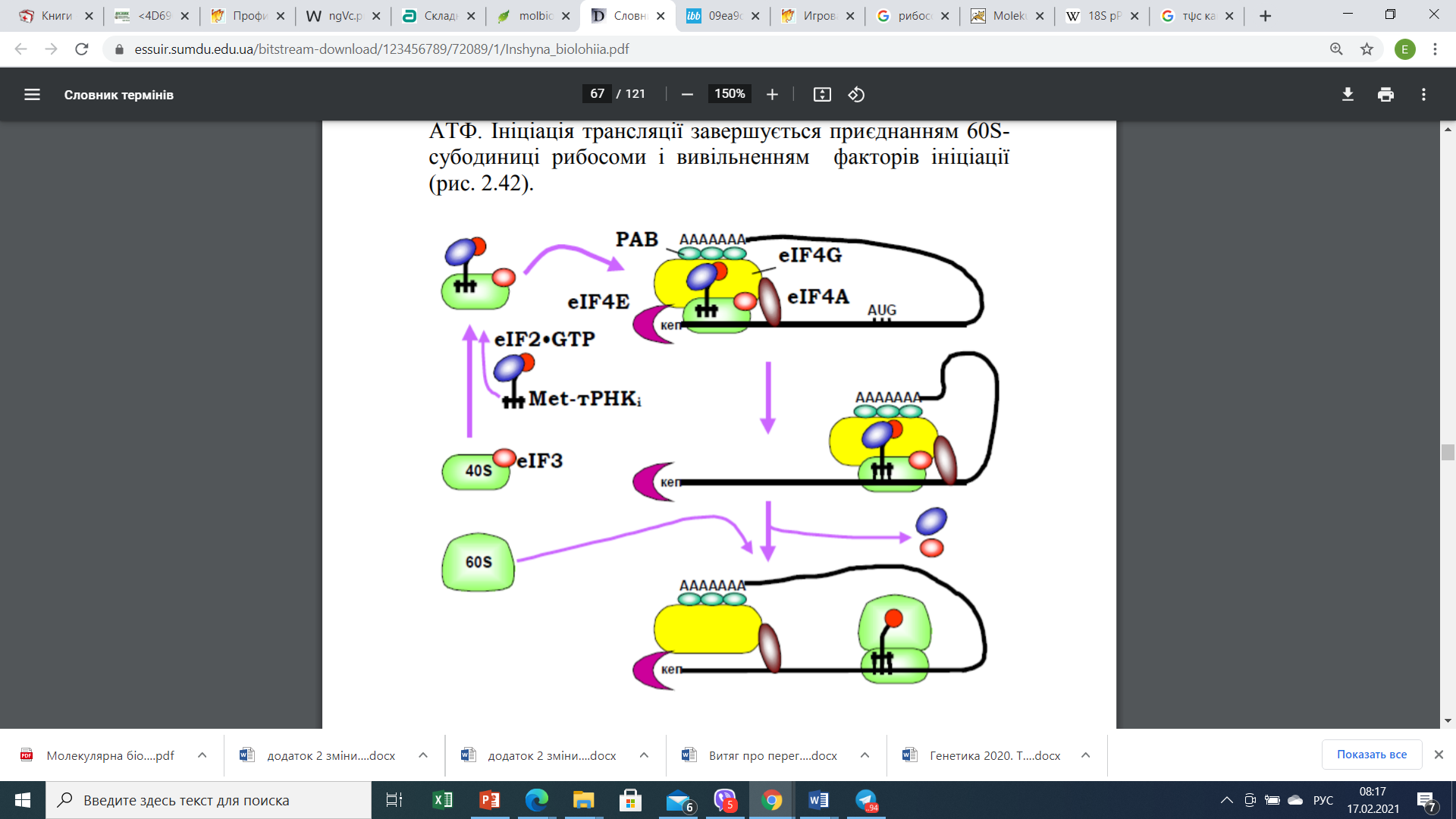